الفصل
الانماط والجبر
٤
اختبار  الفصل
الفصل الرابع
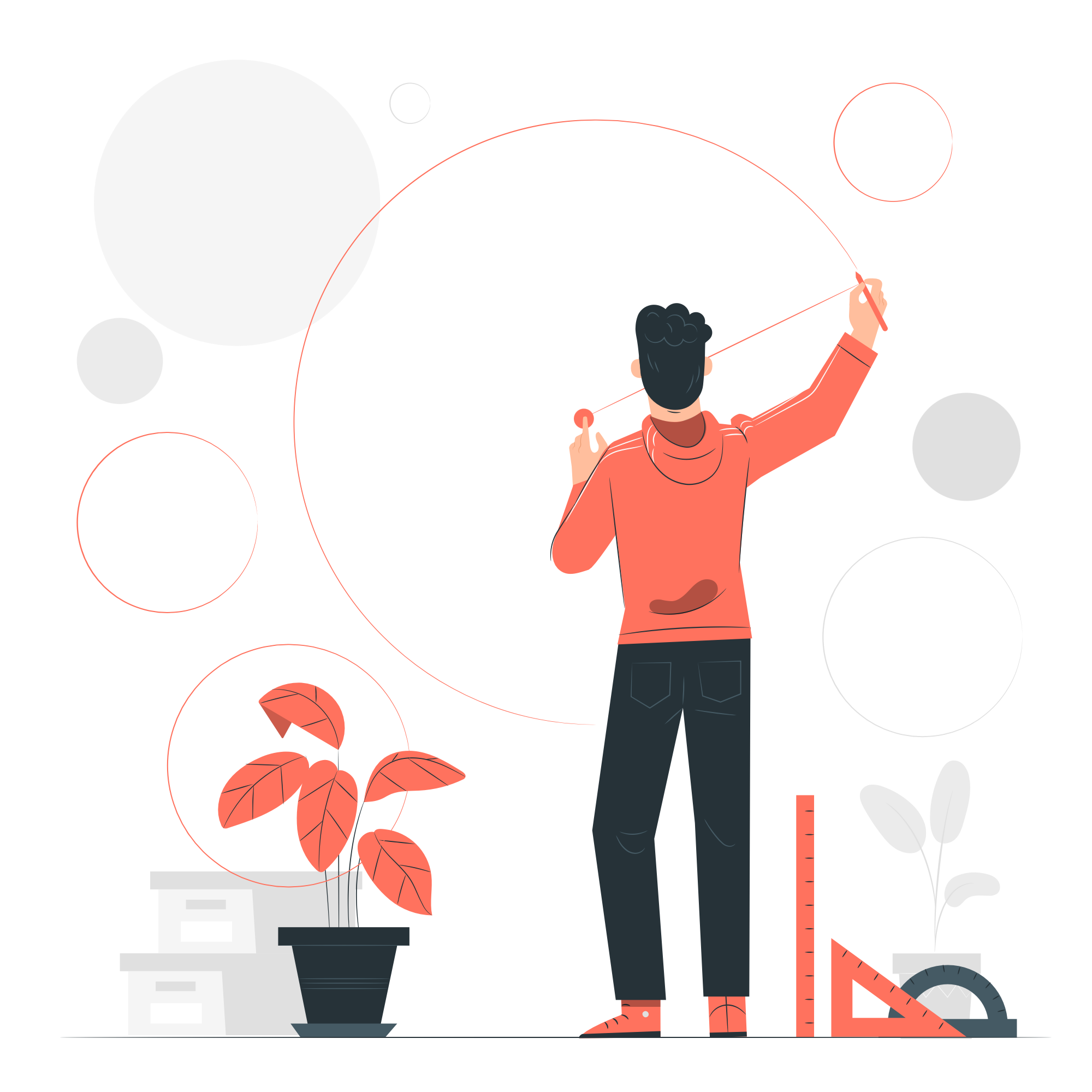 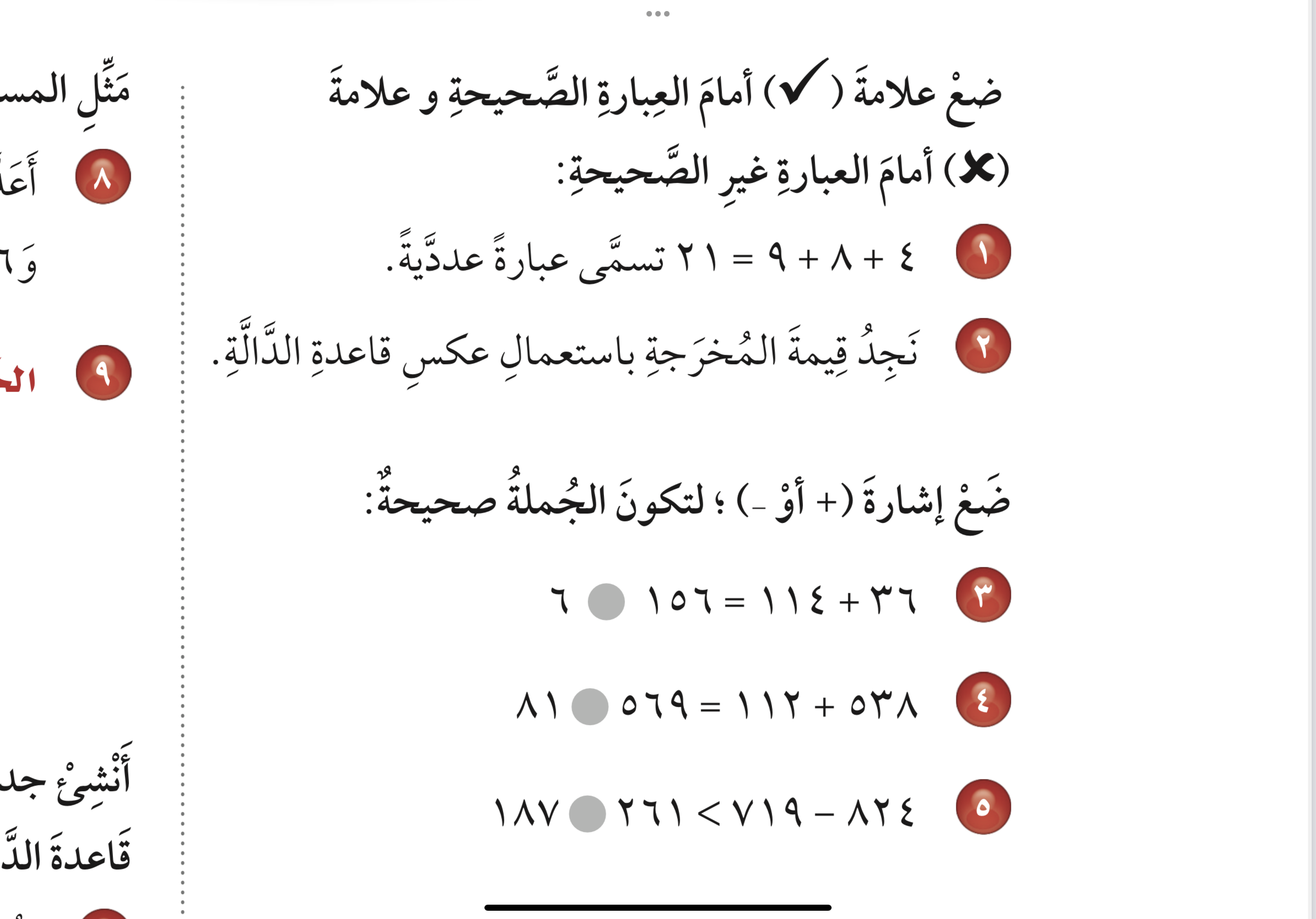 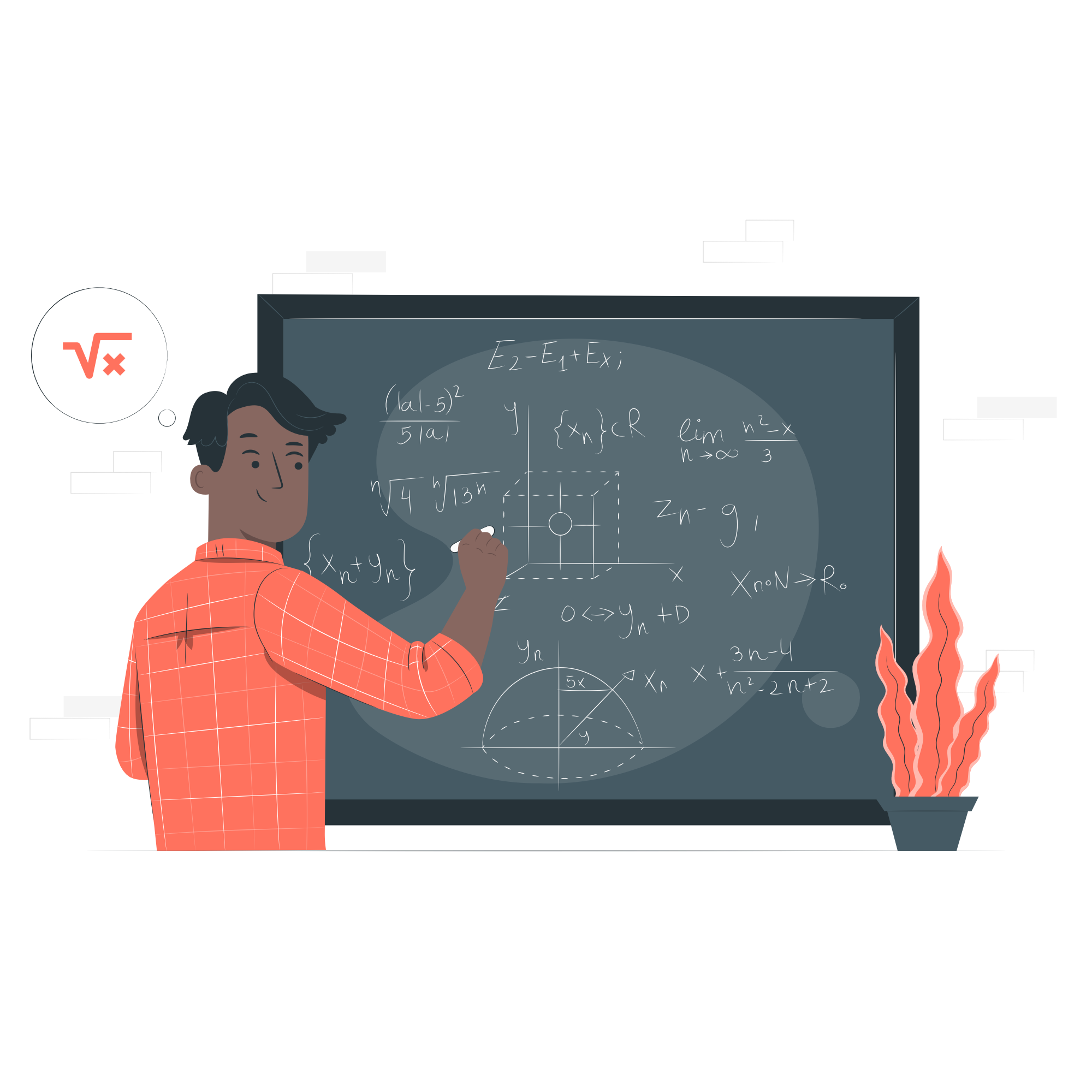 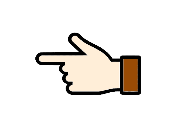 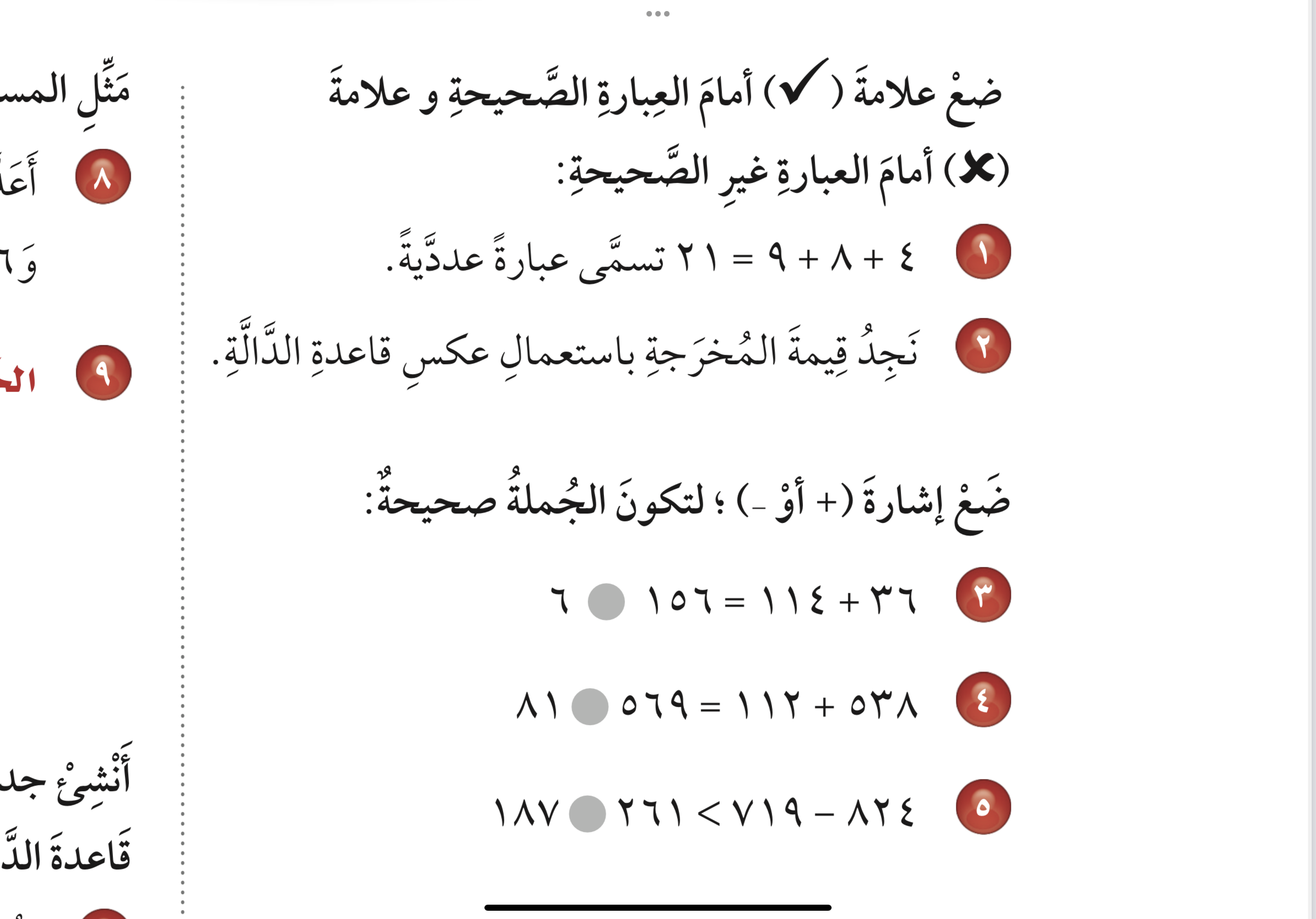 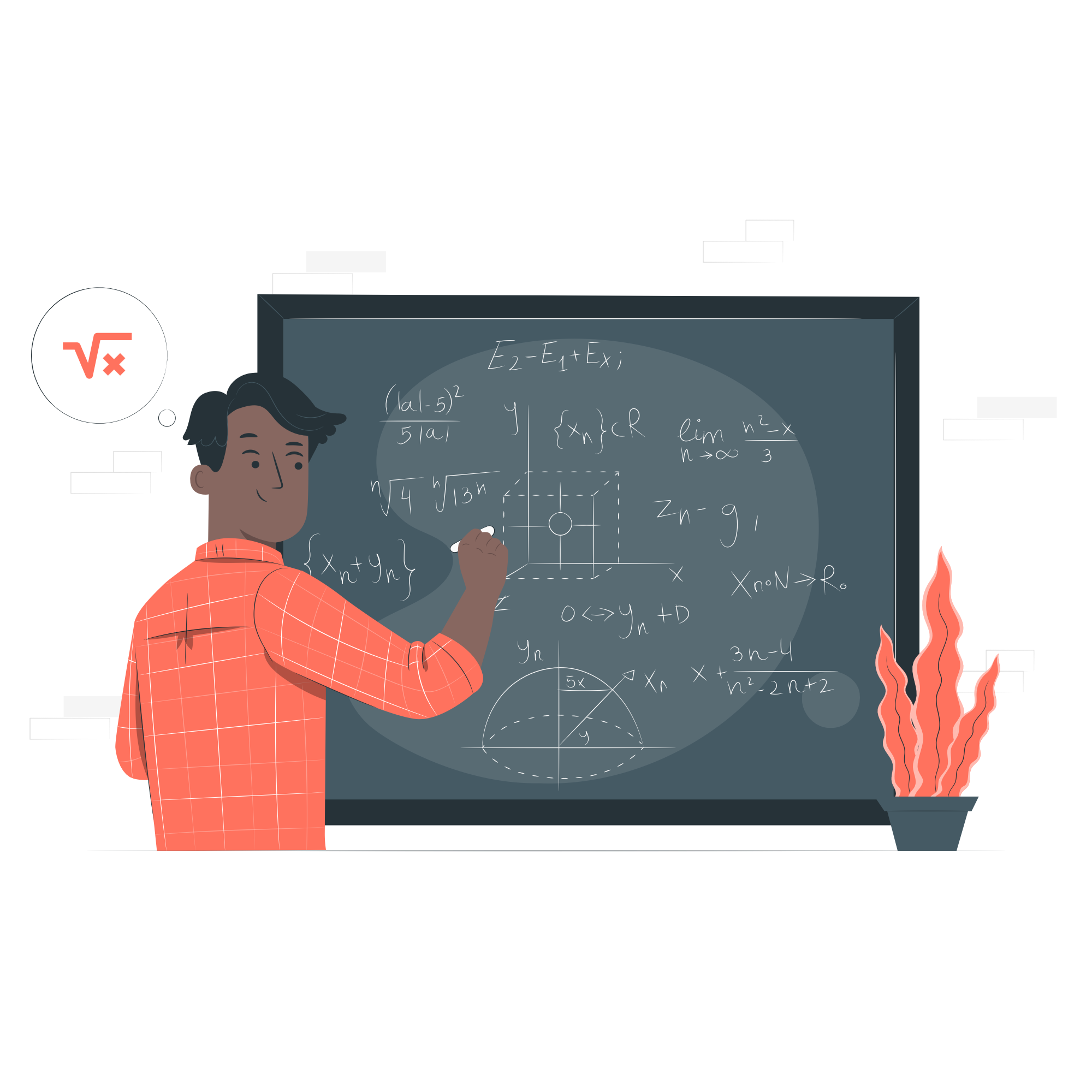 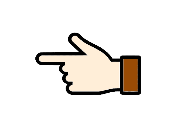 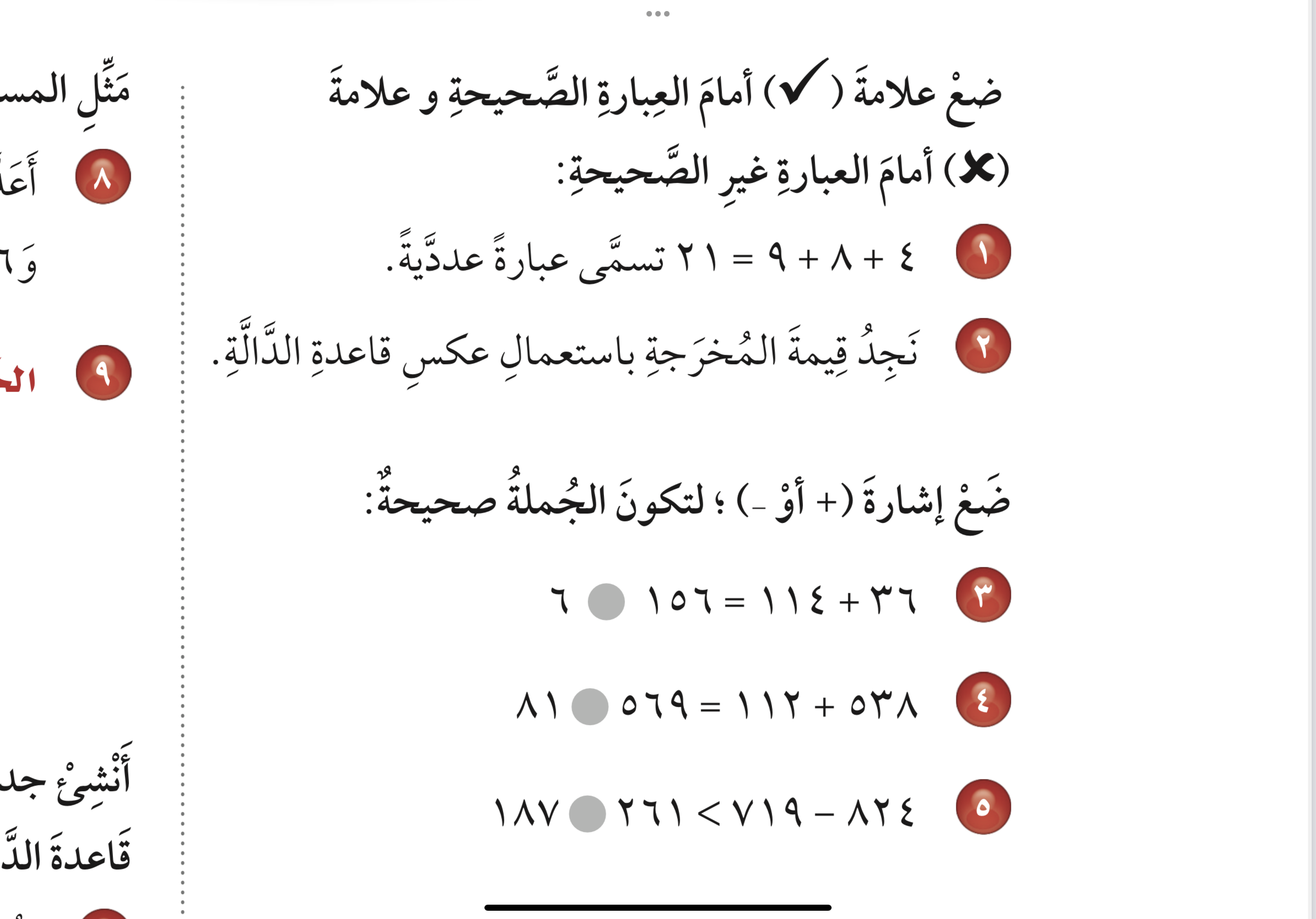 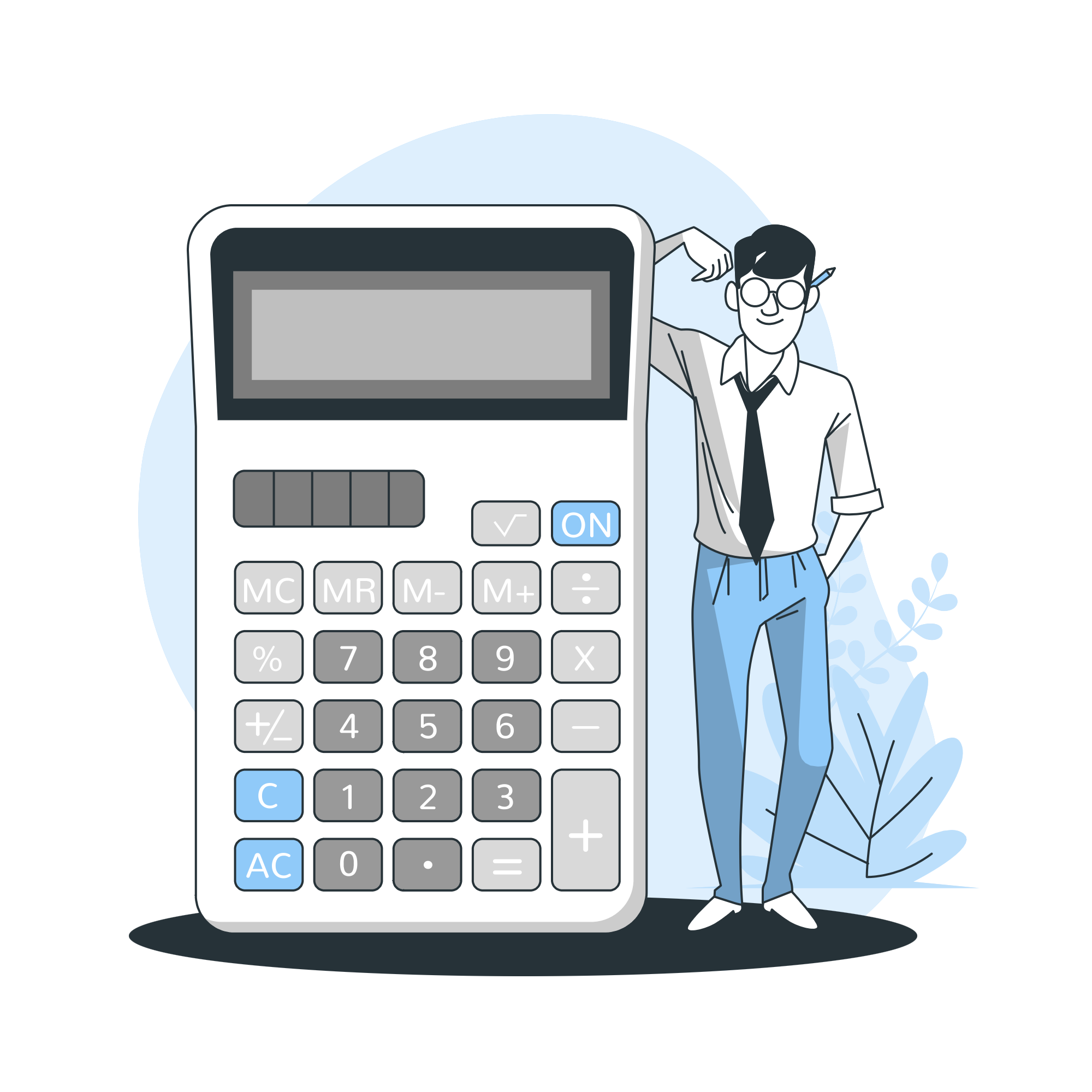 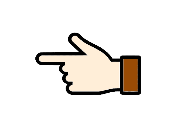 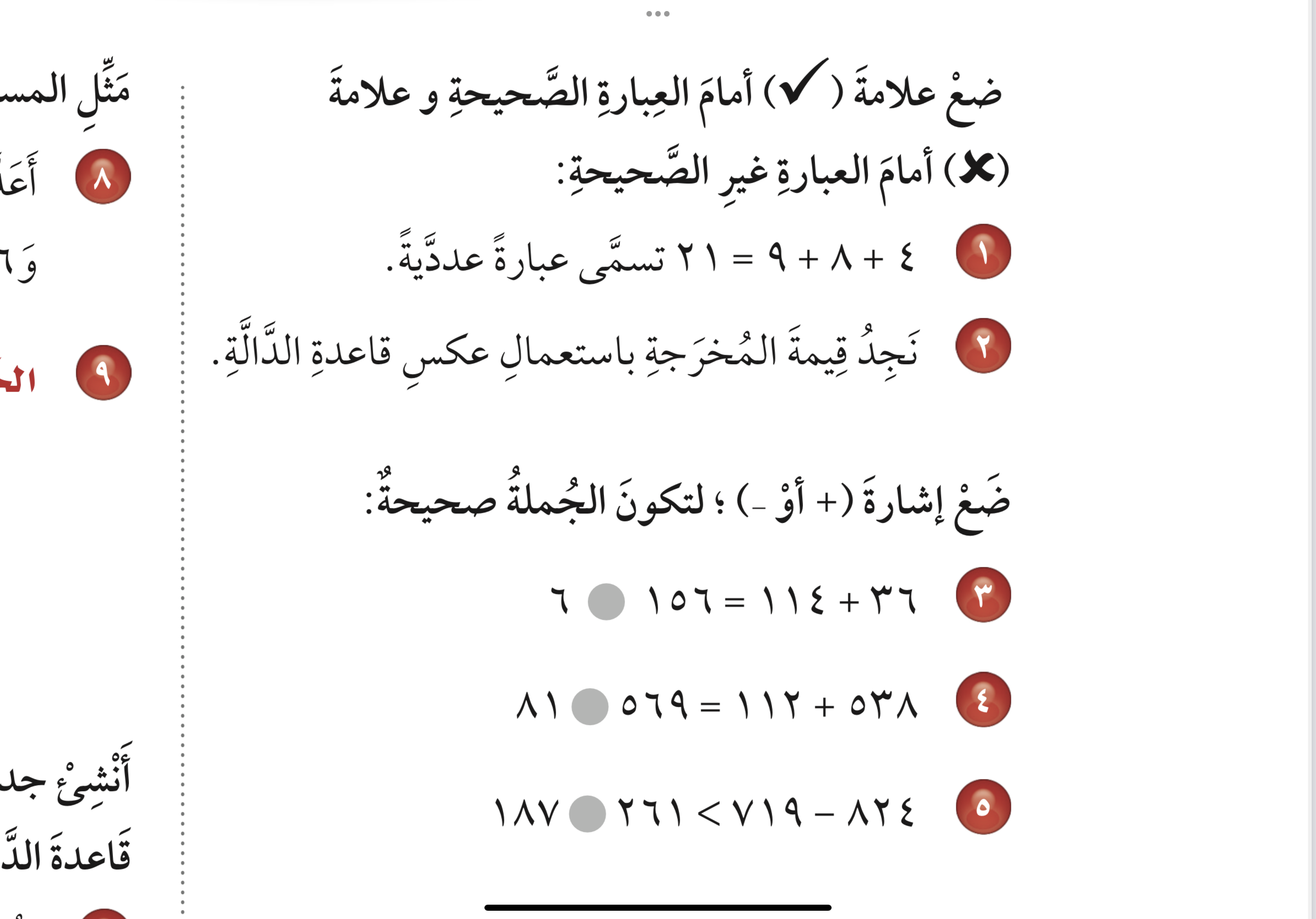 -
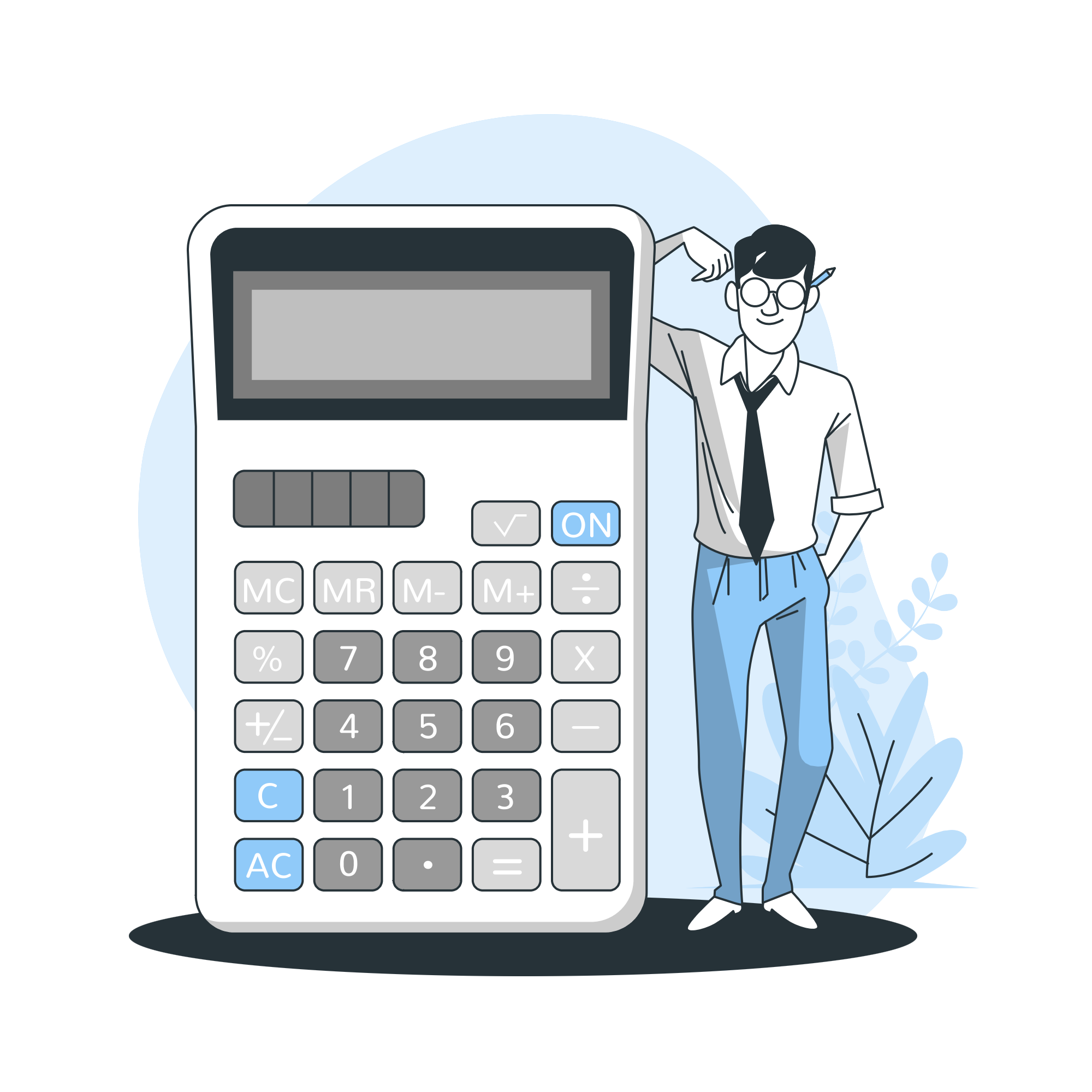 +
-
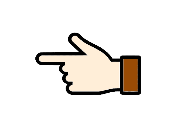 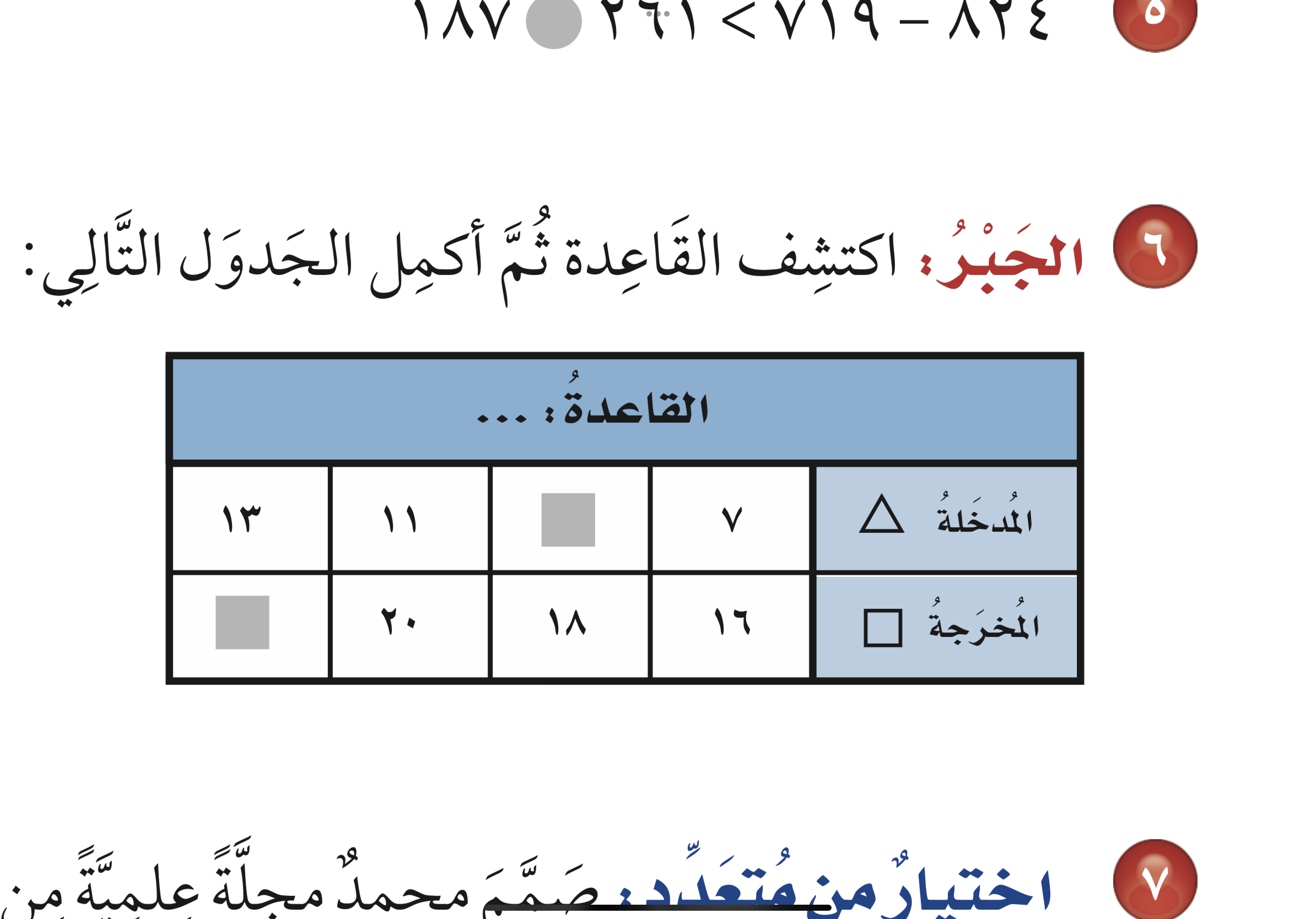 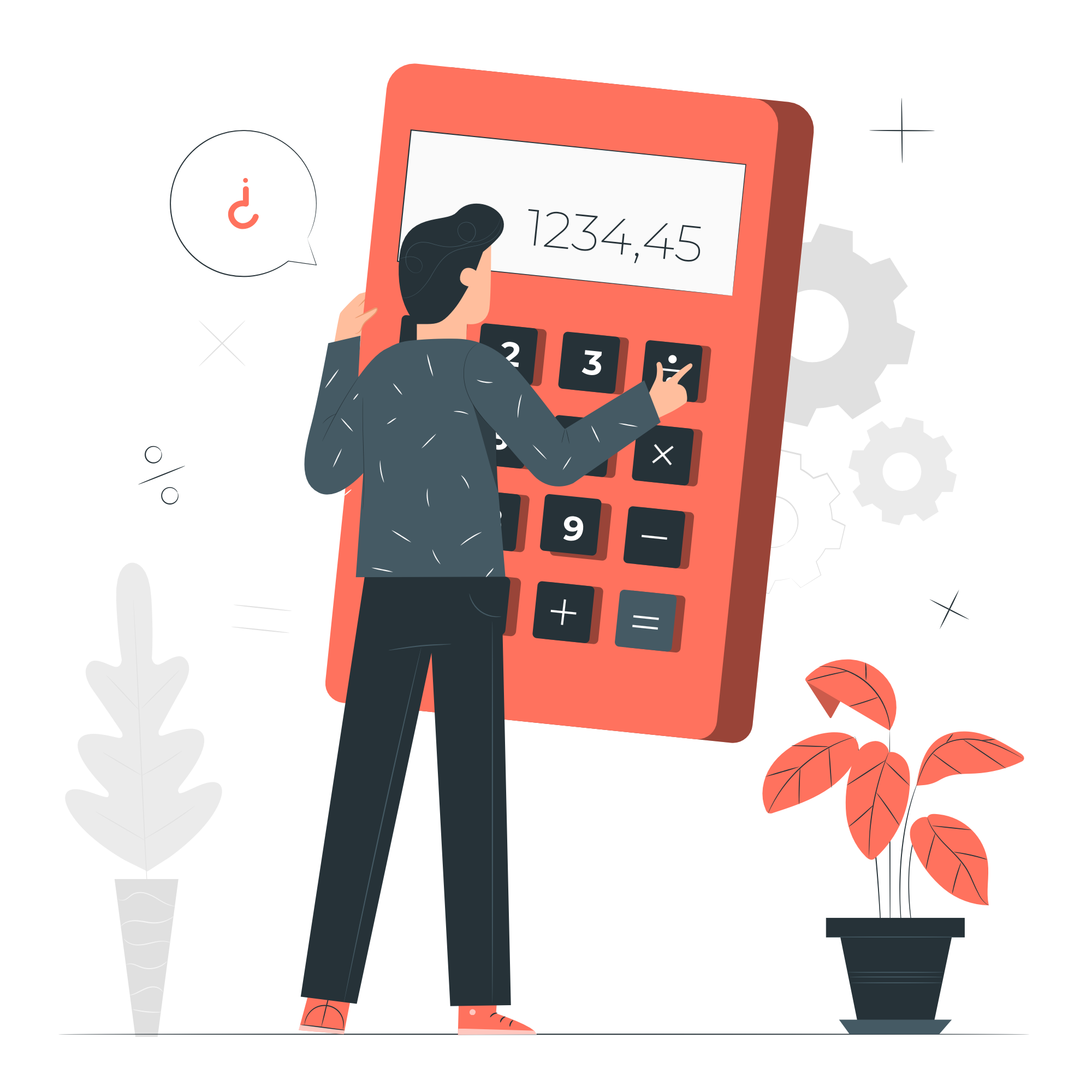 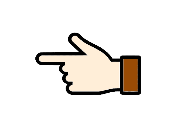 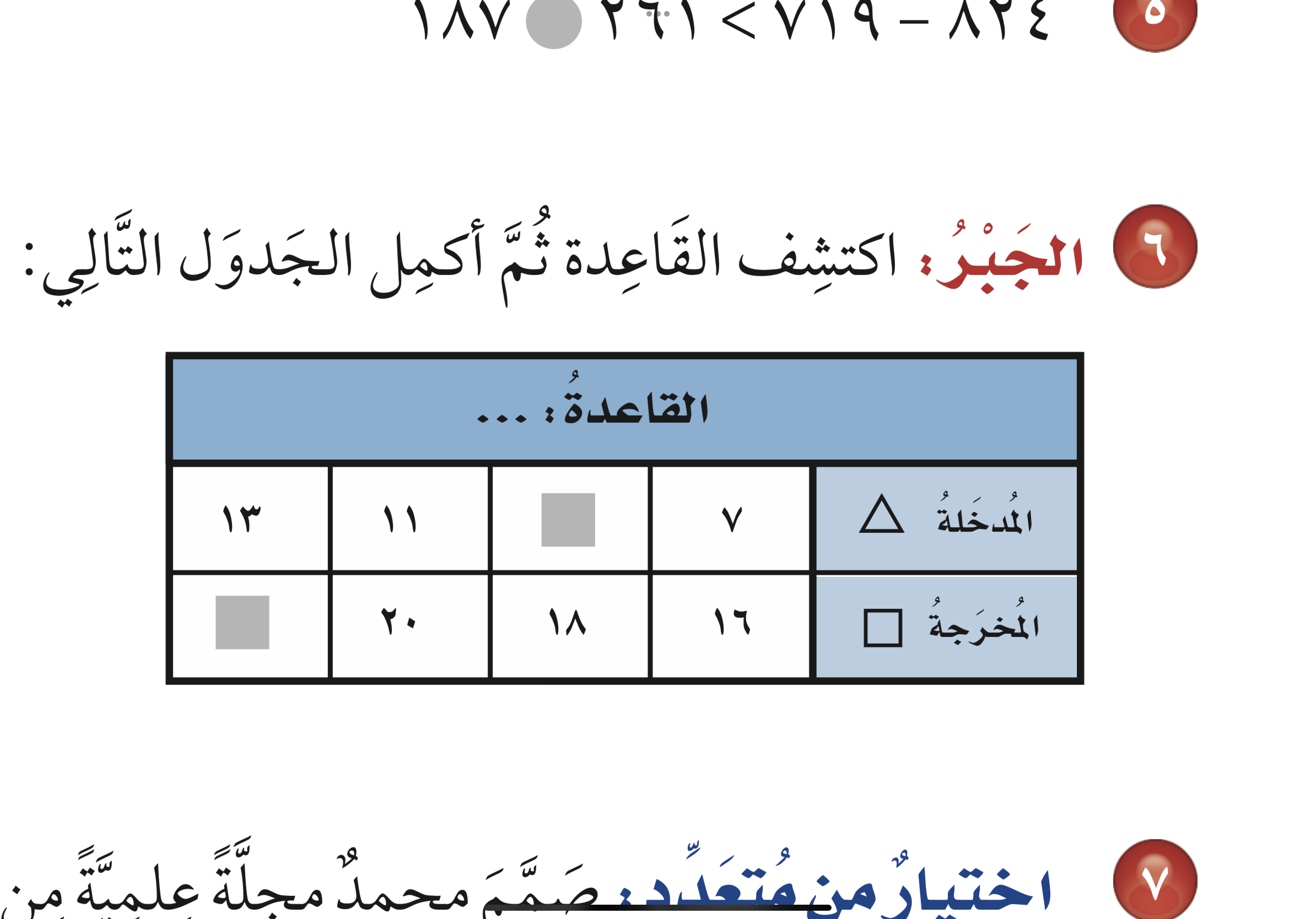 +٩
٢٧
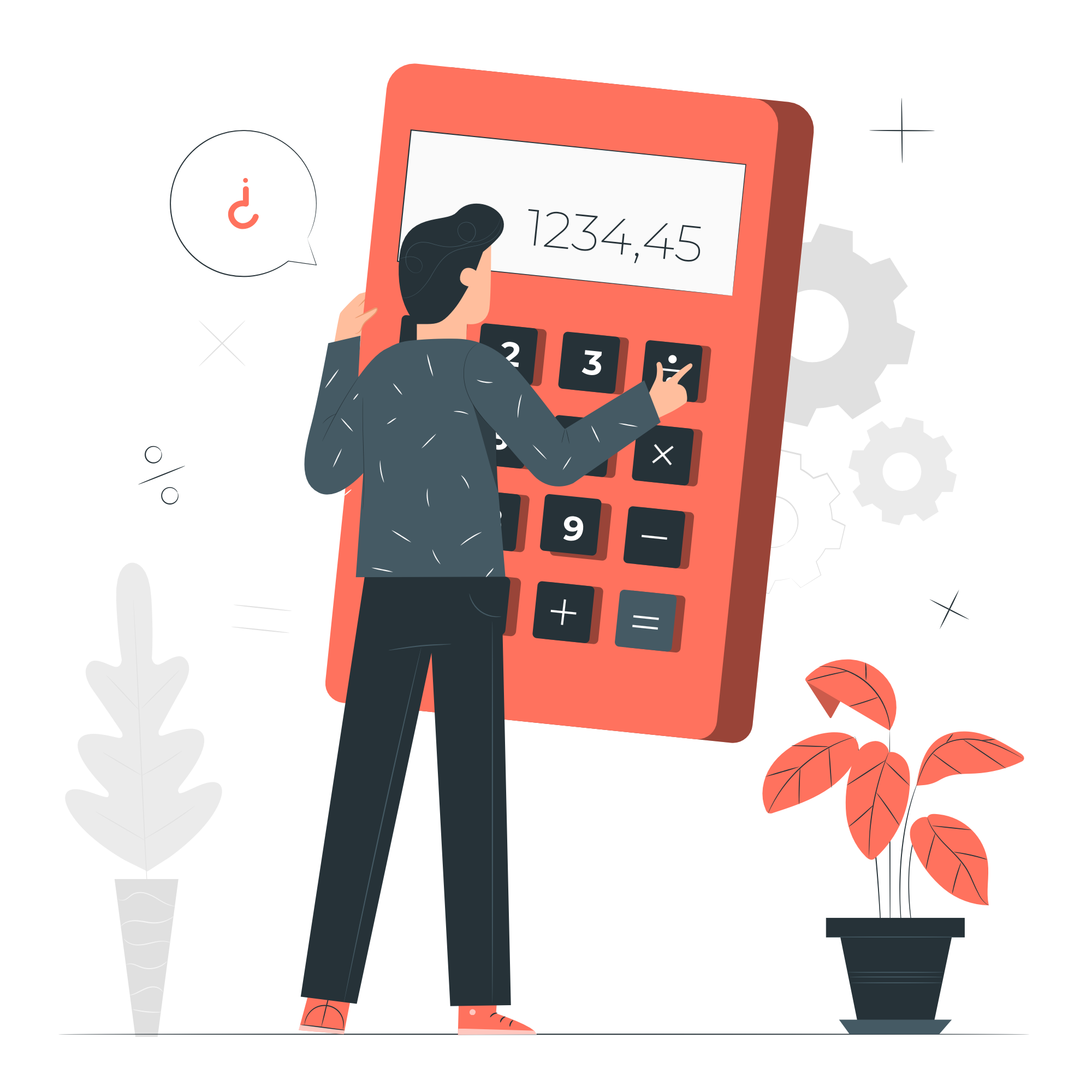 ٢٢
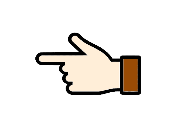 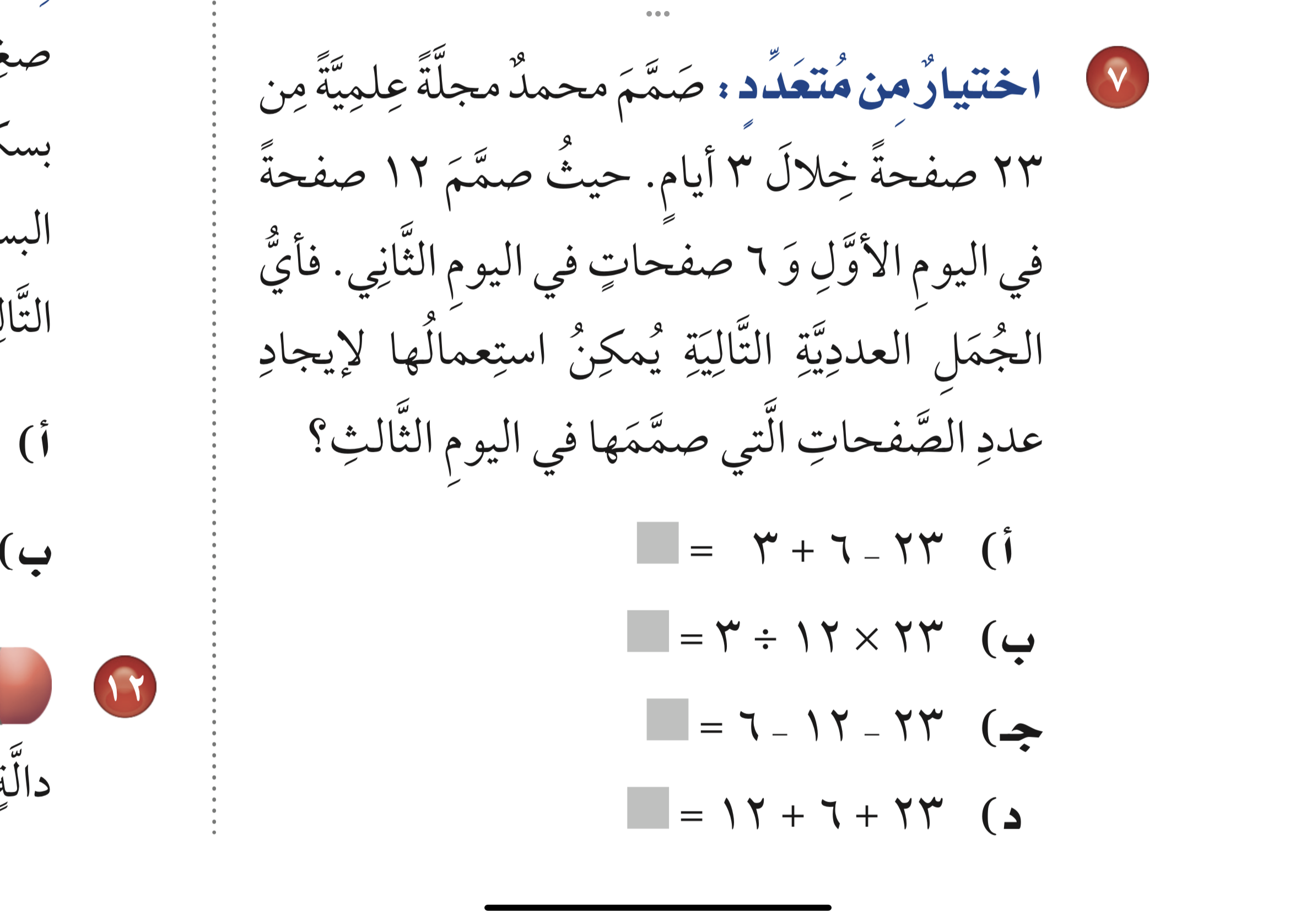 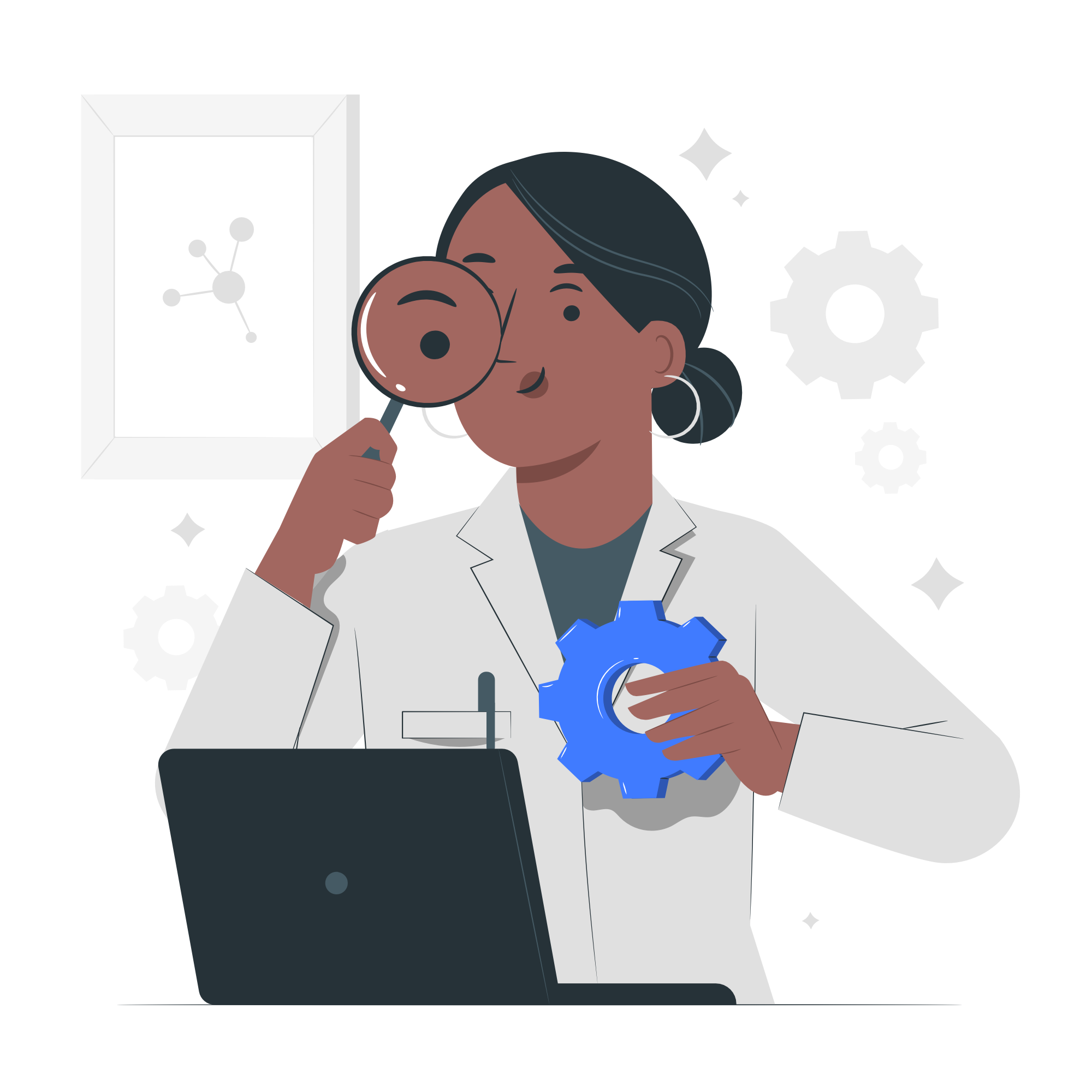 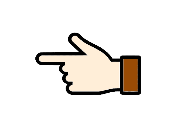 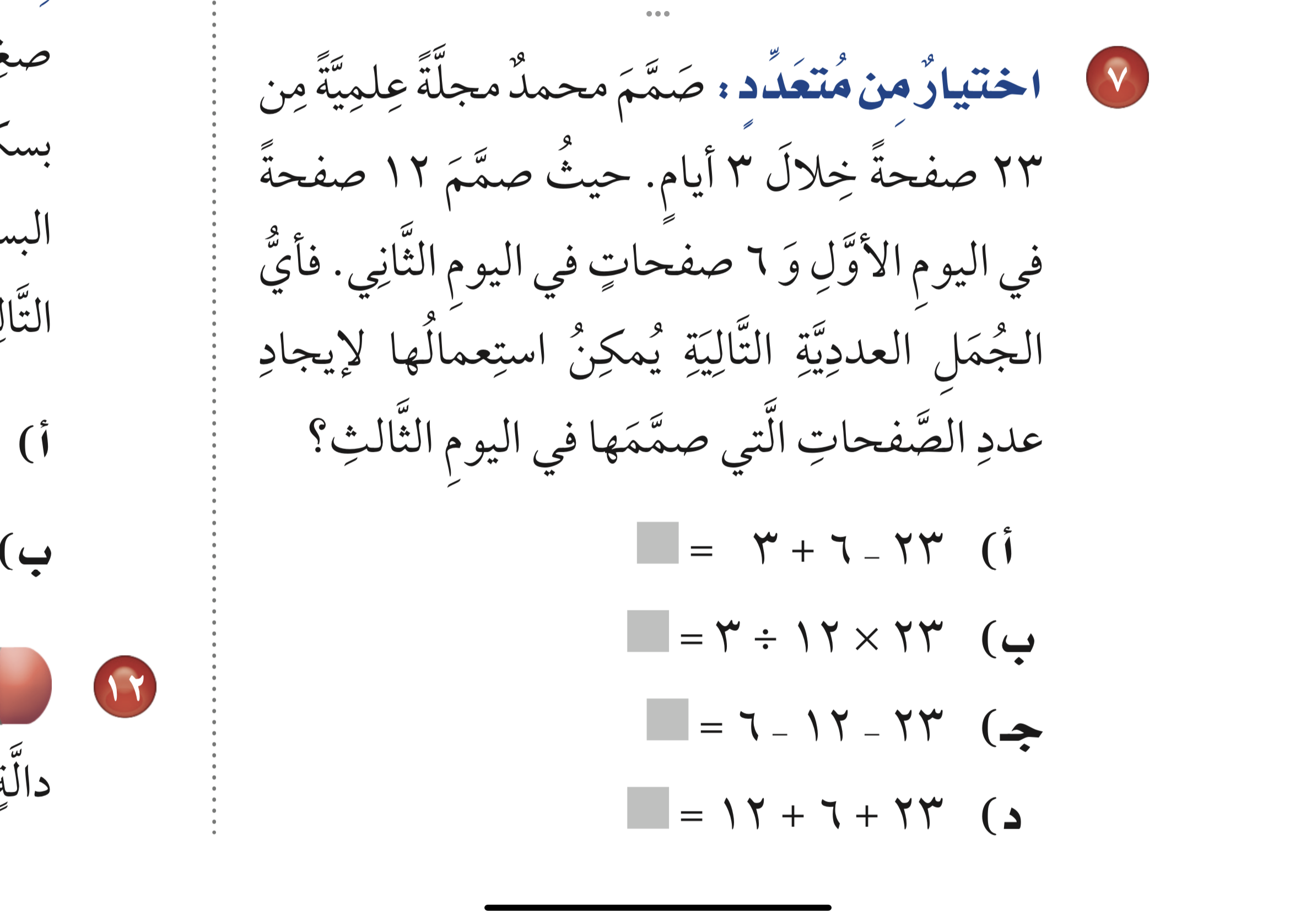 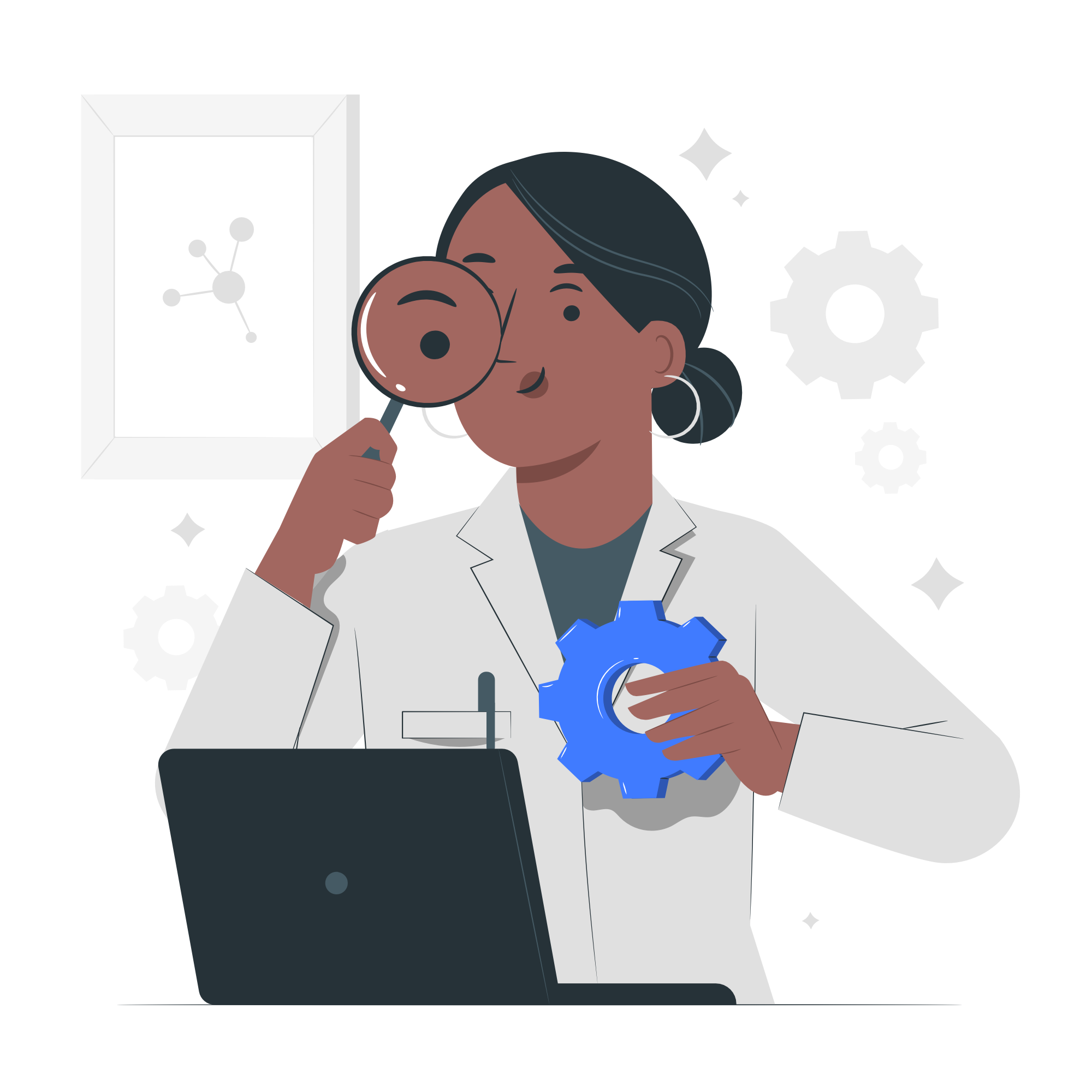 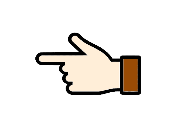 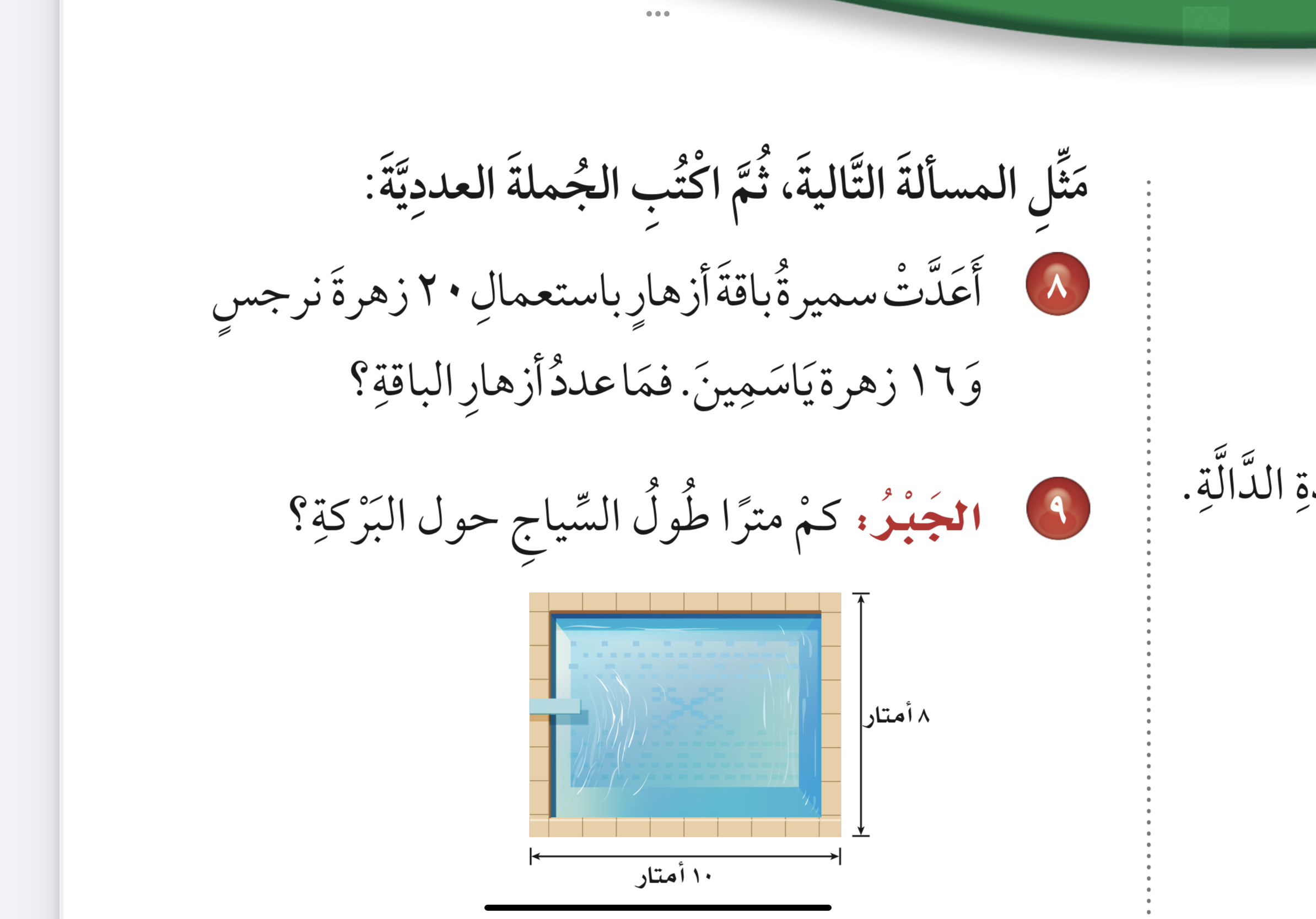 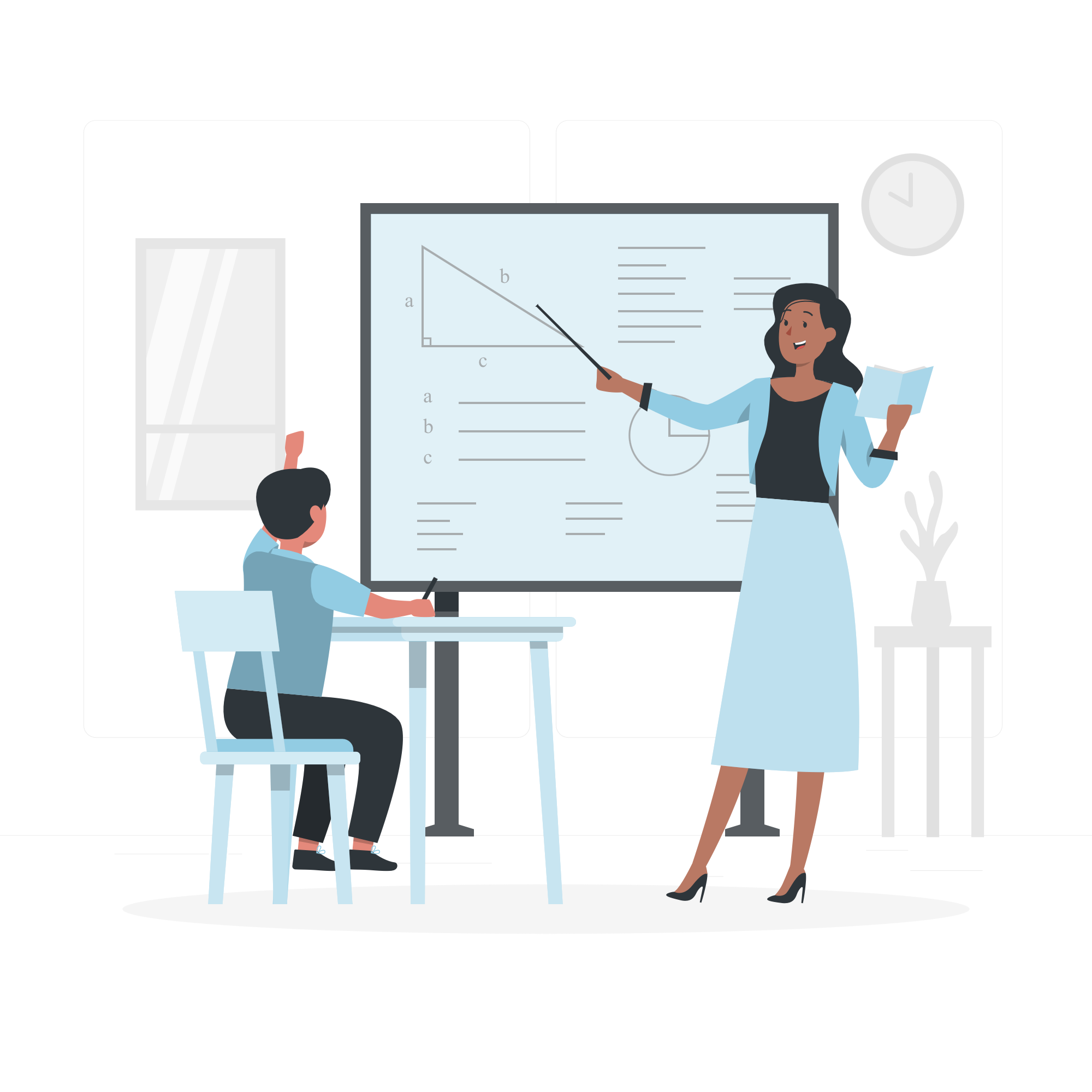 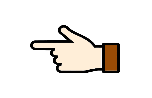 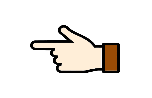 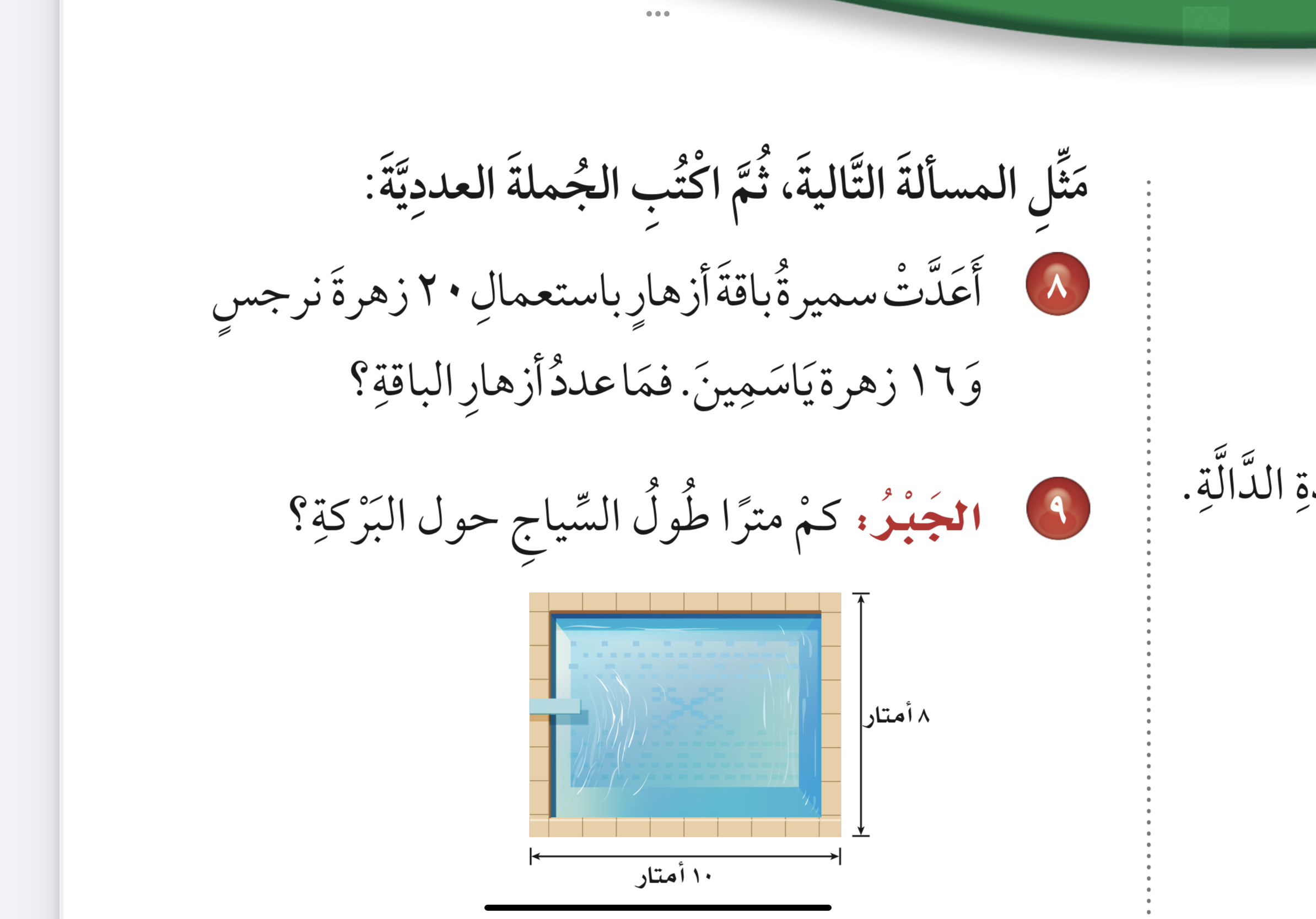 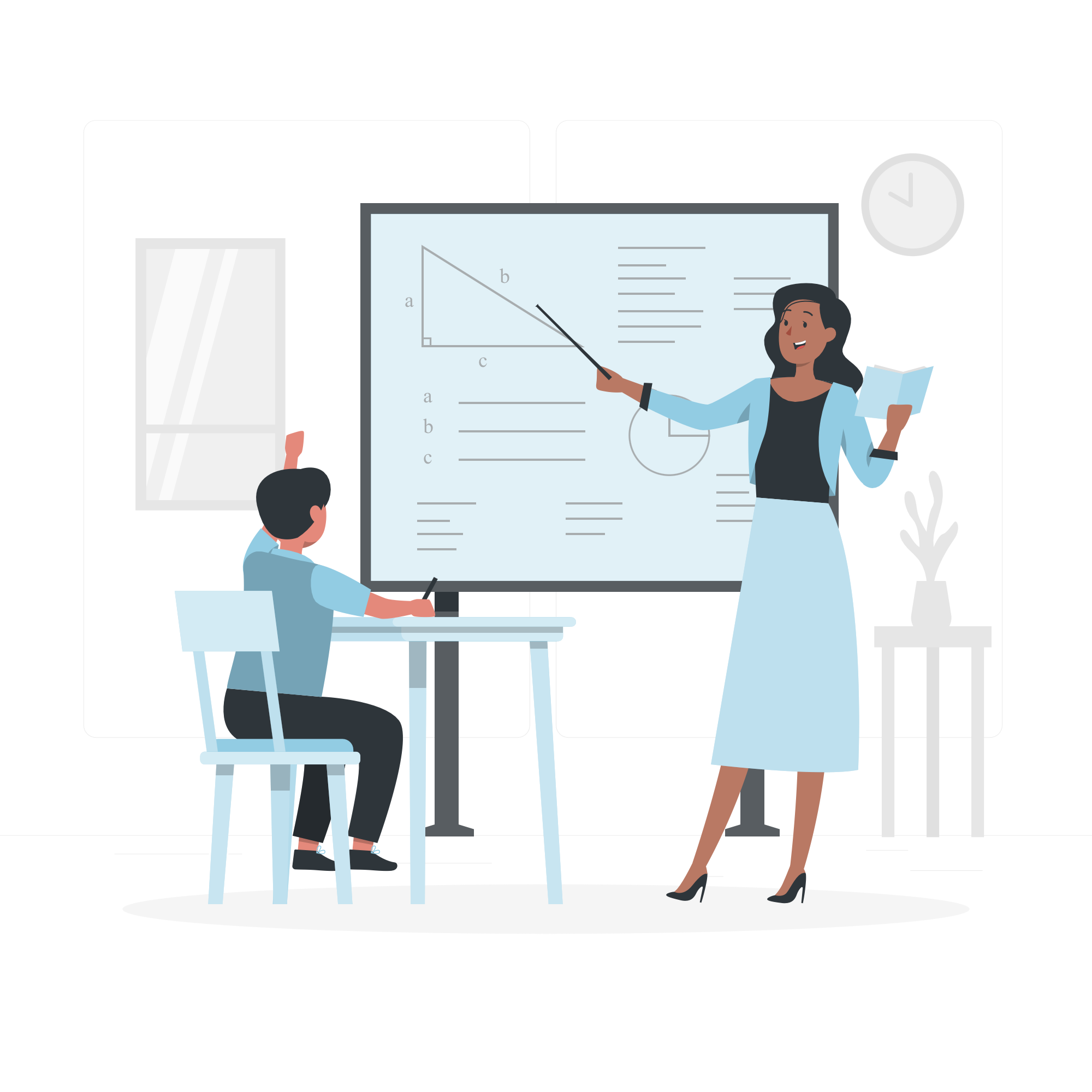 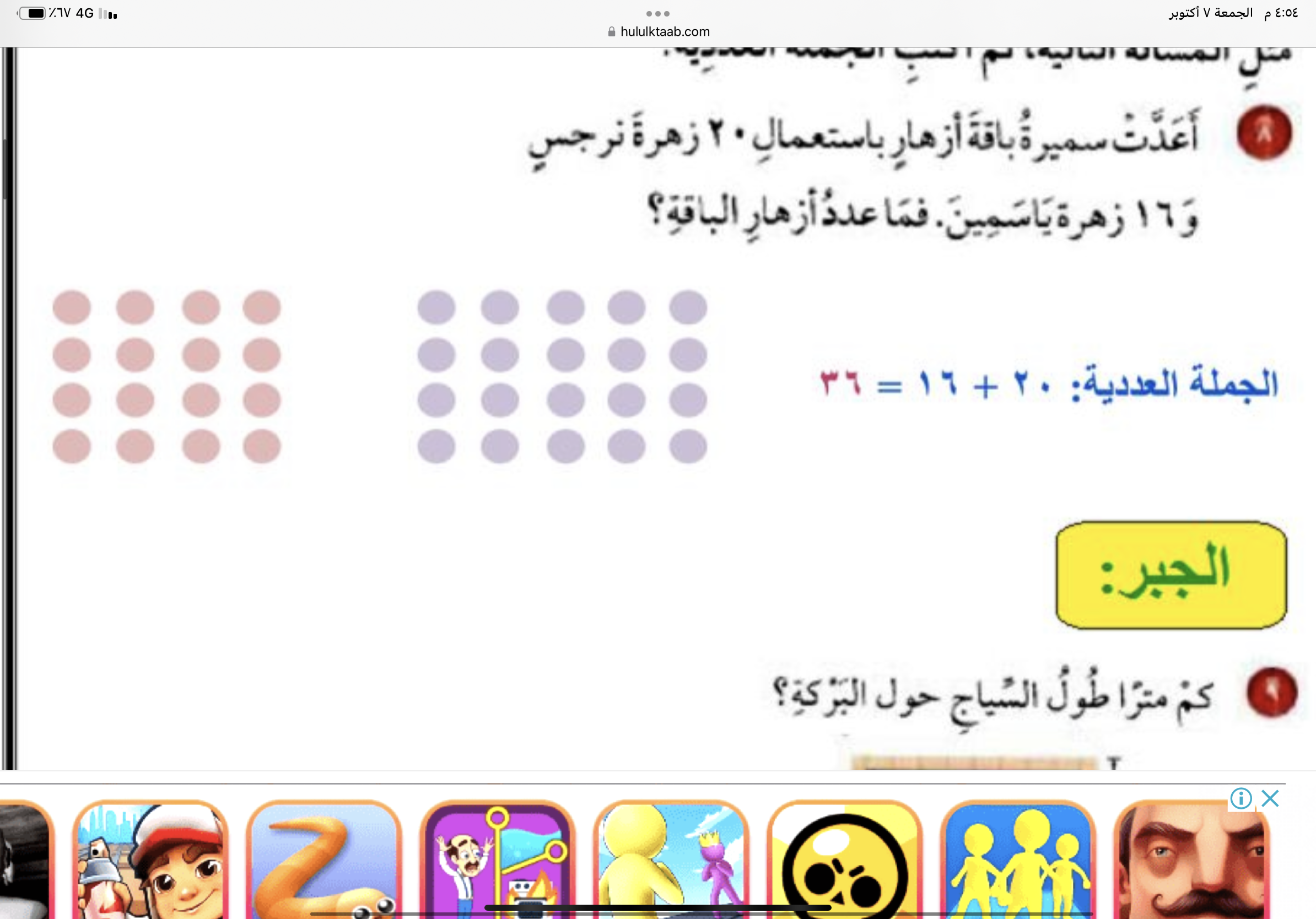 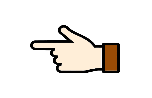 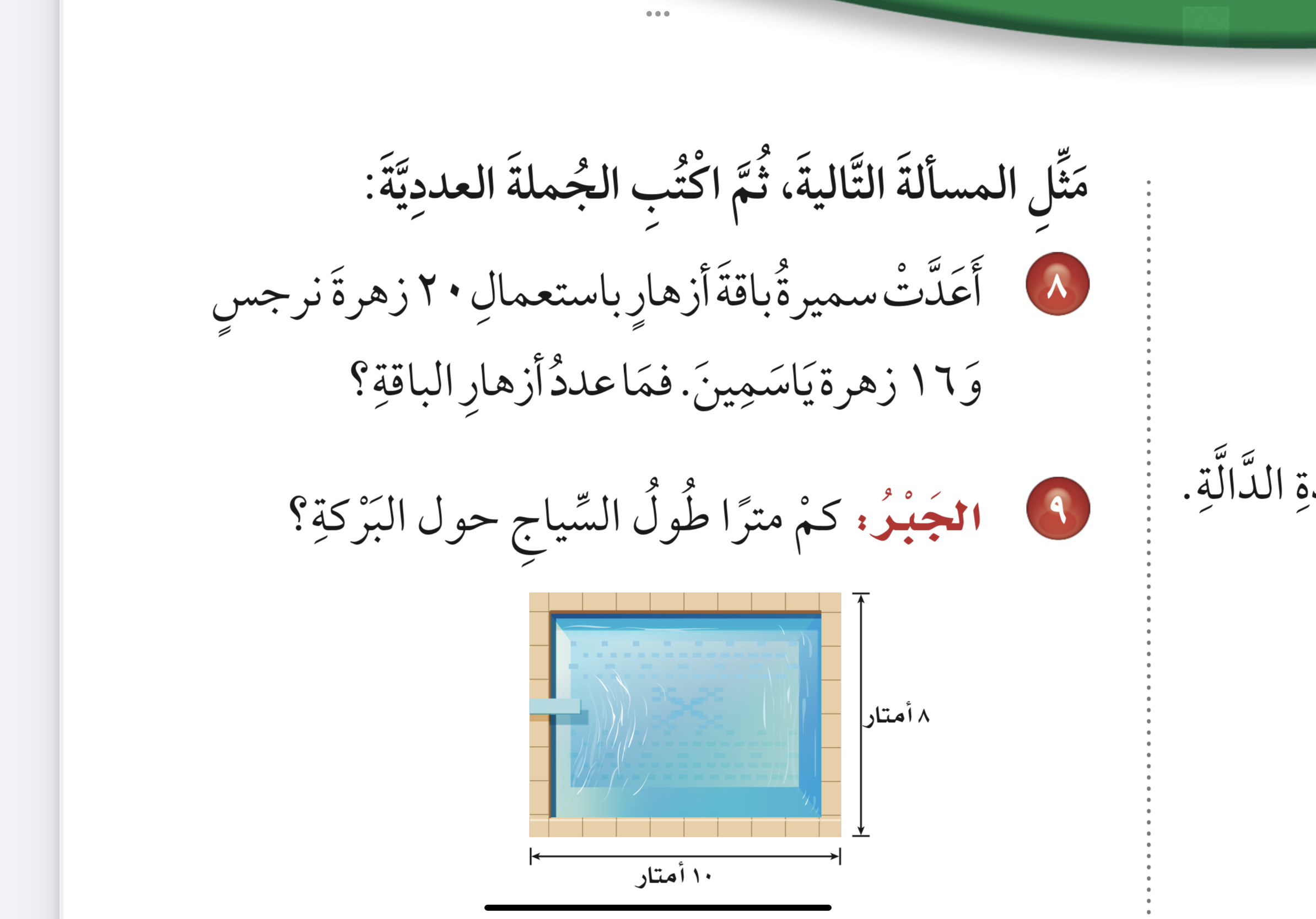 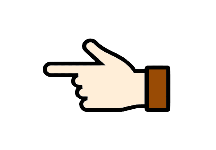 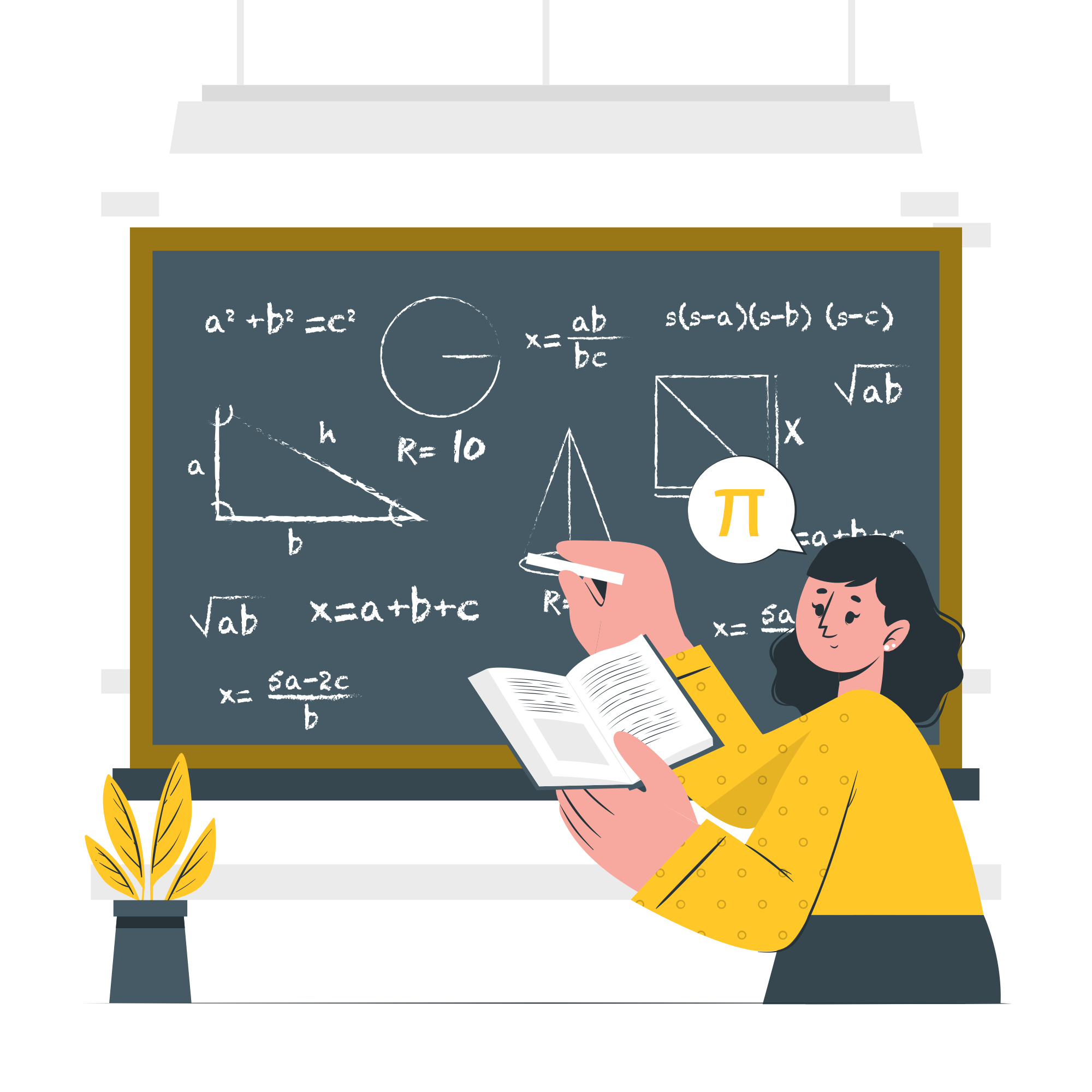 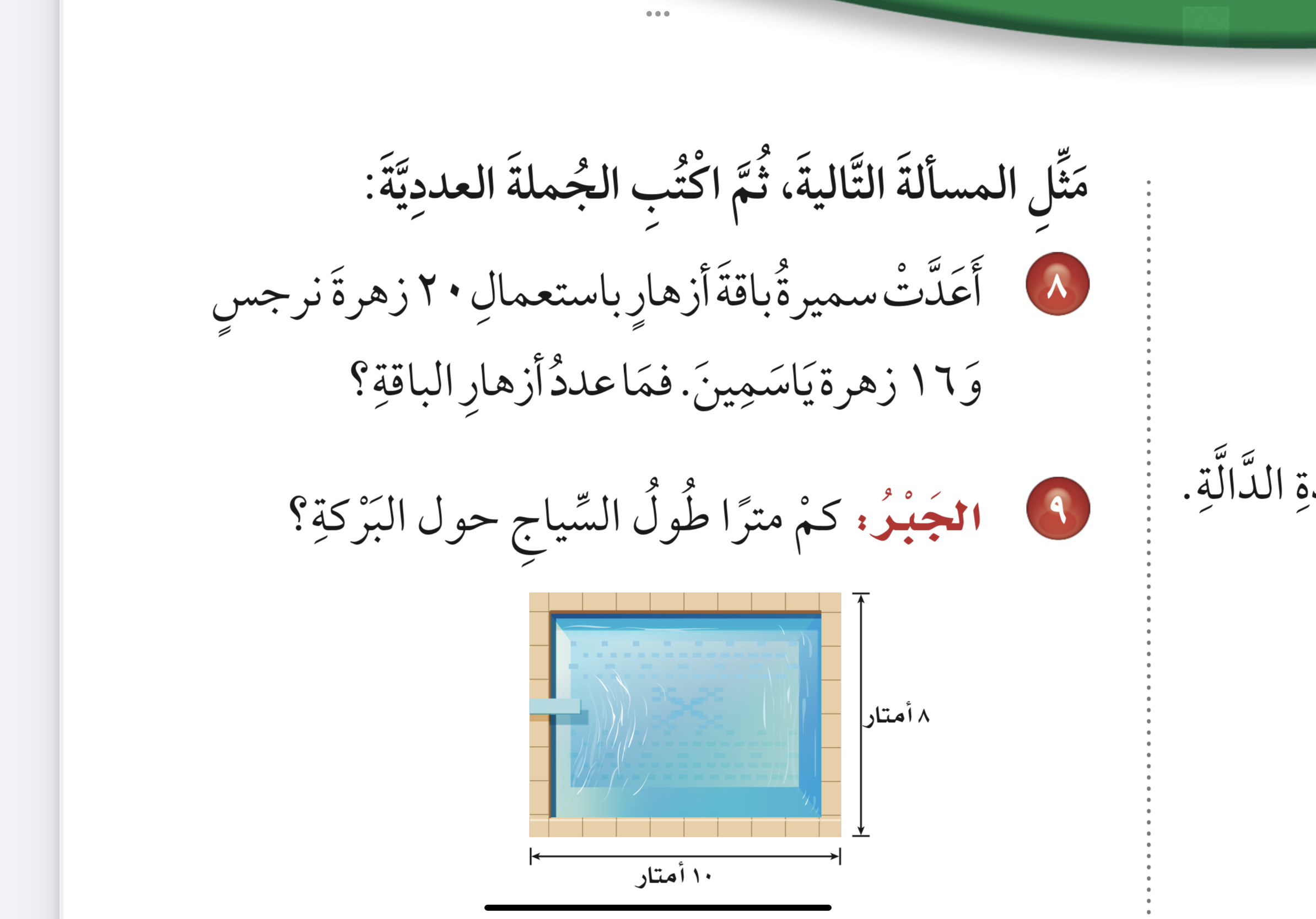 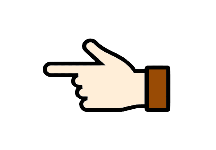 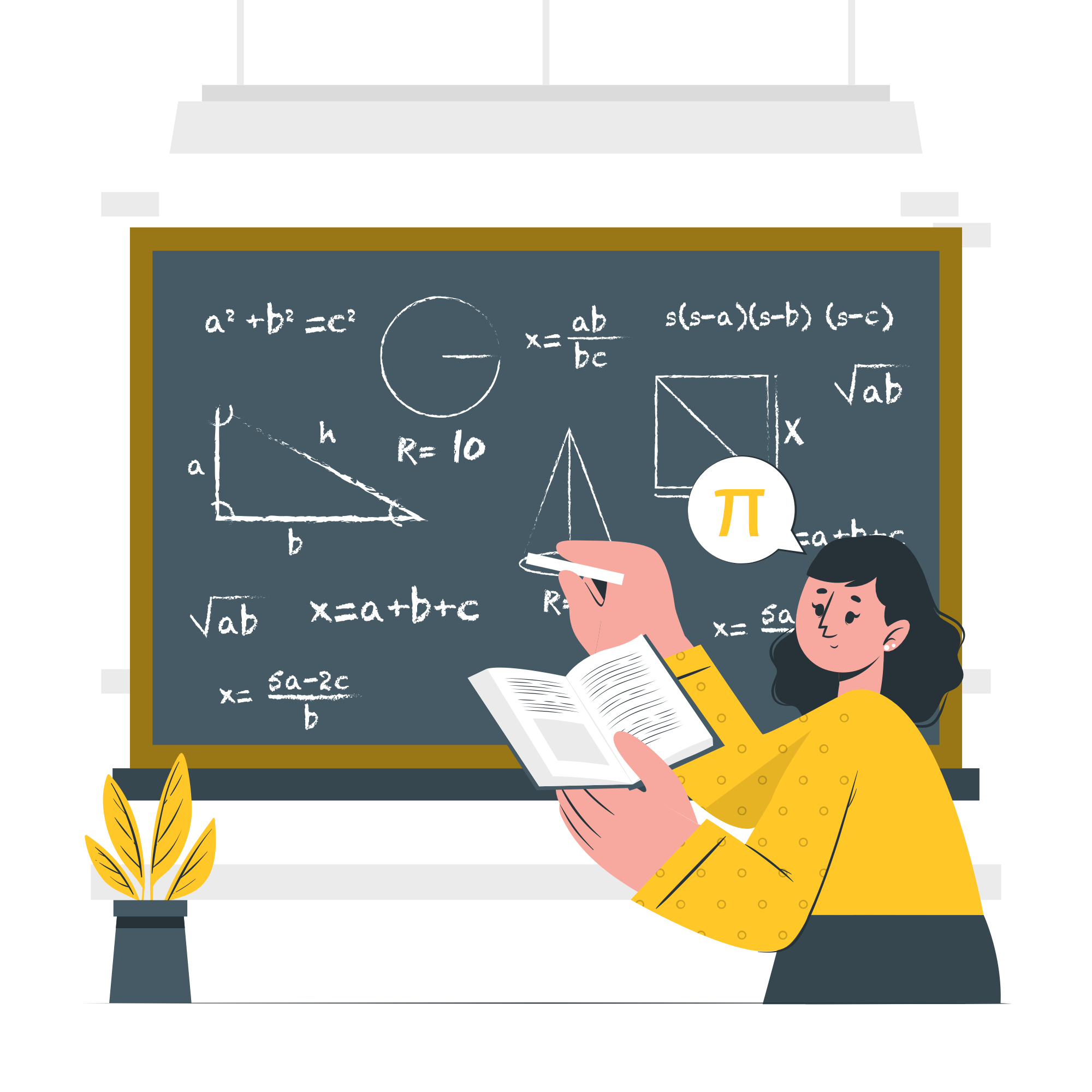 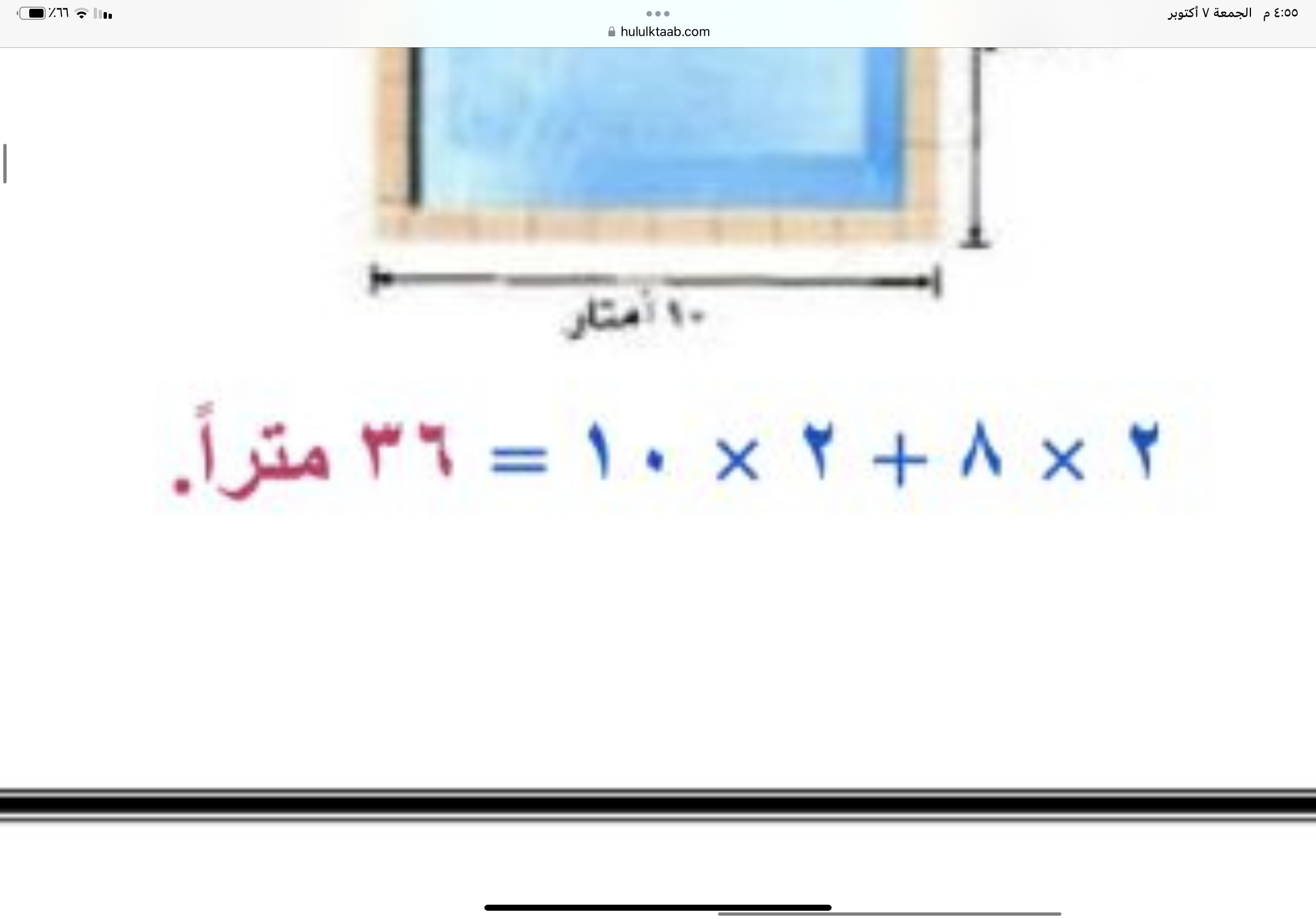 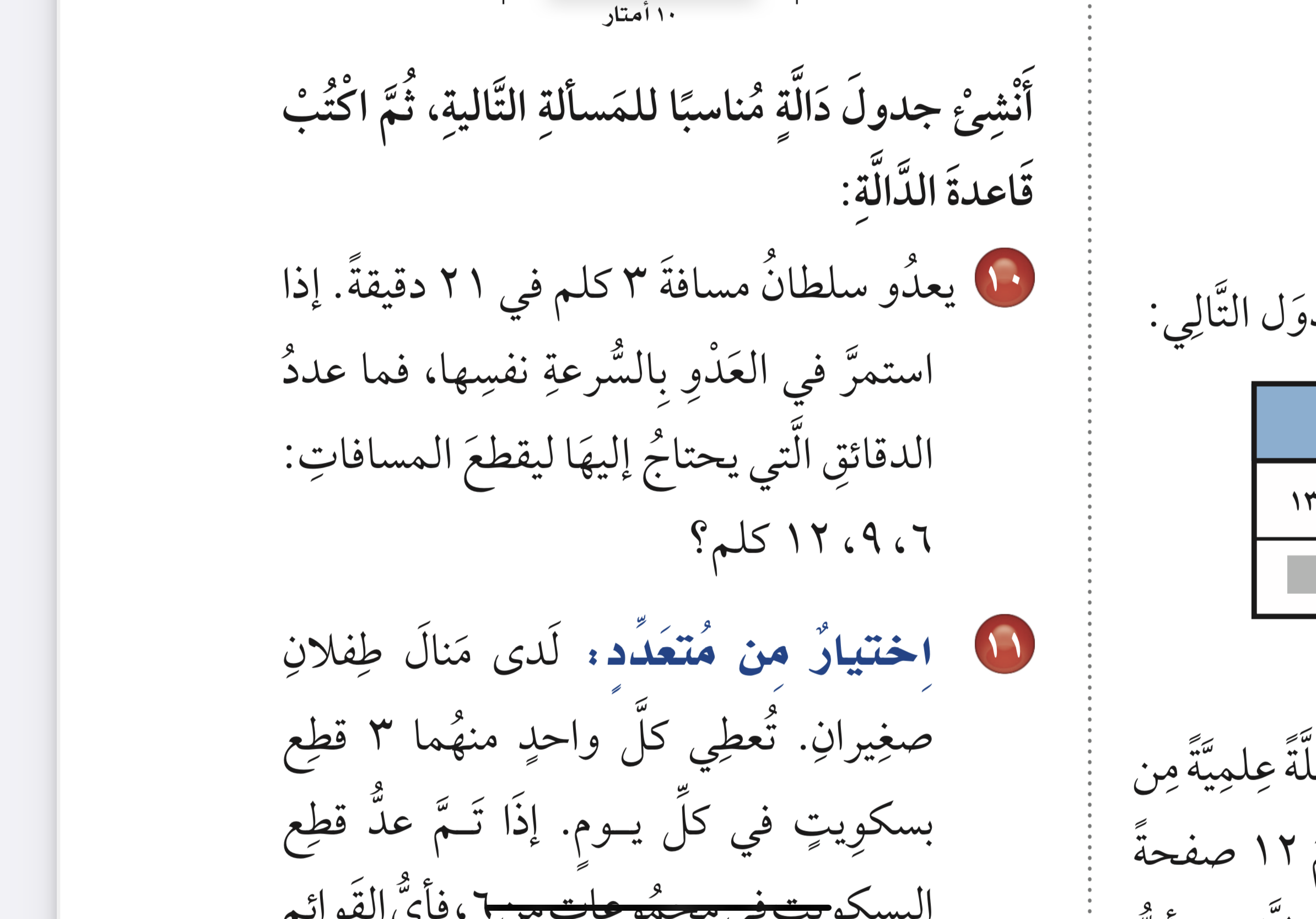 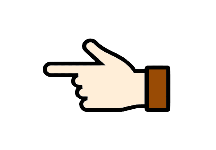 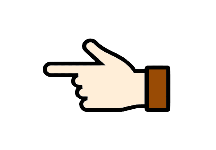 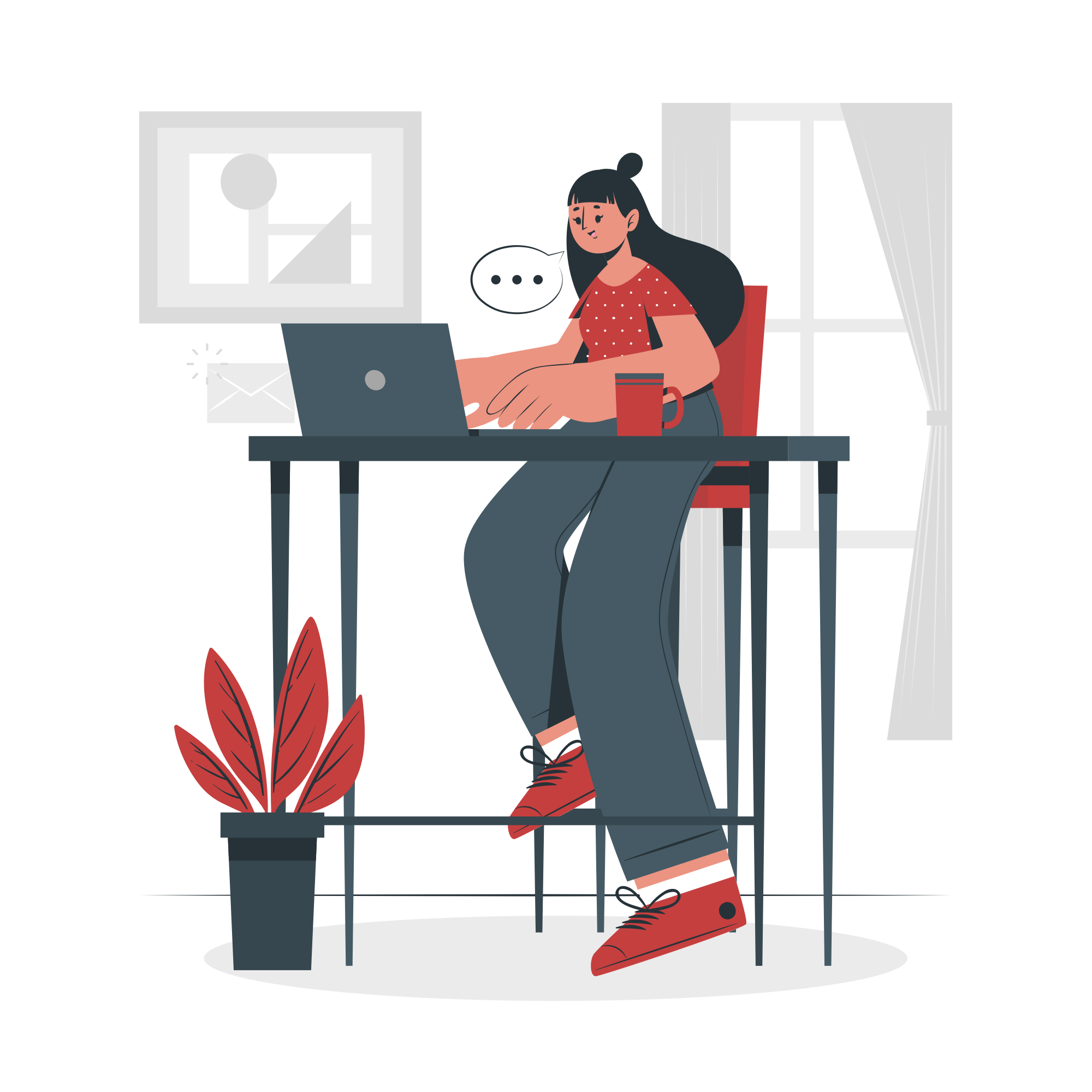 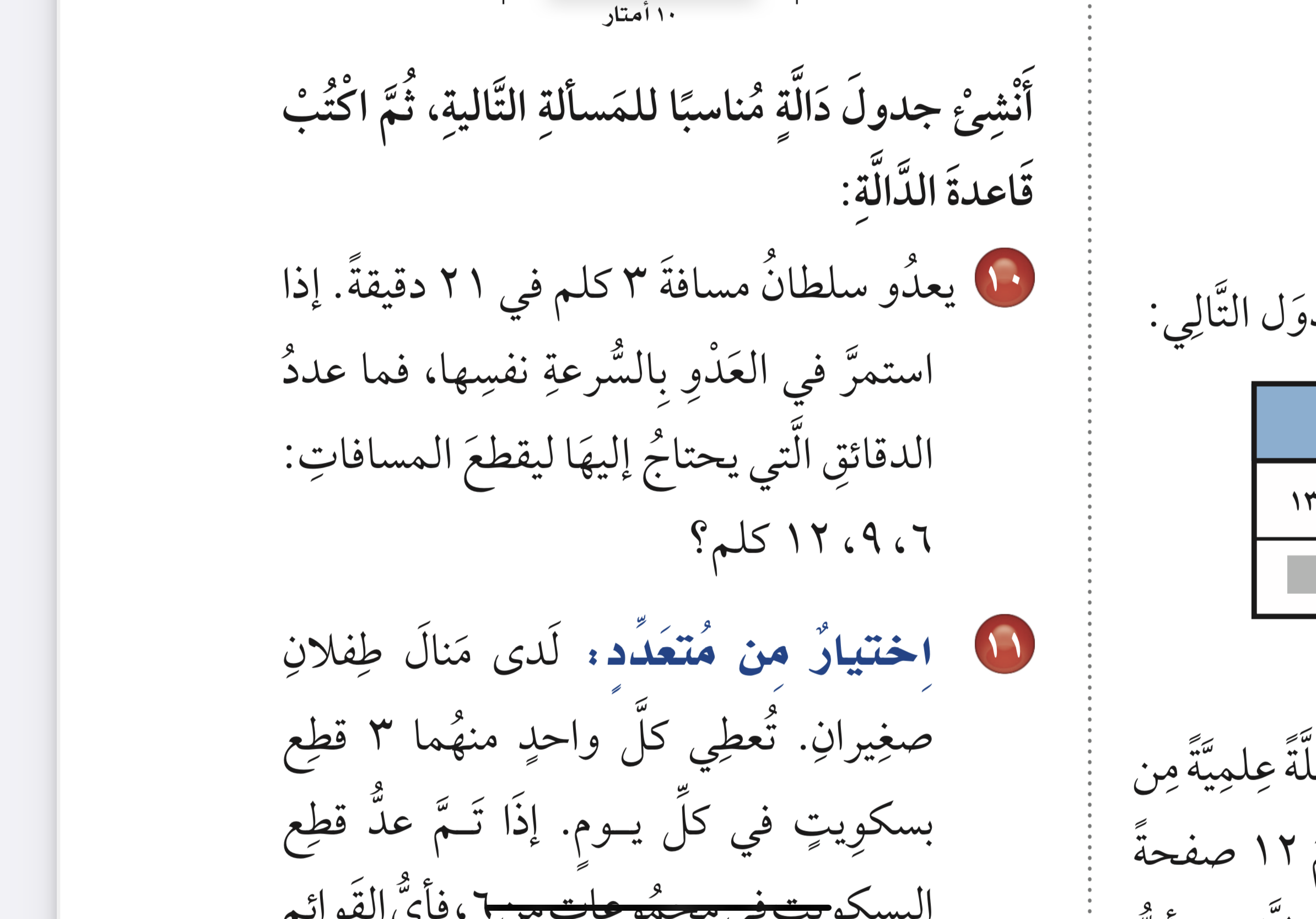 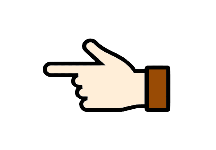 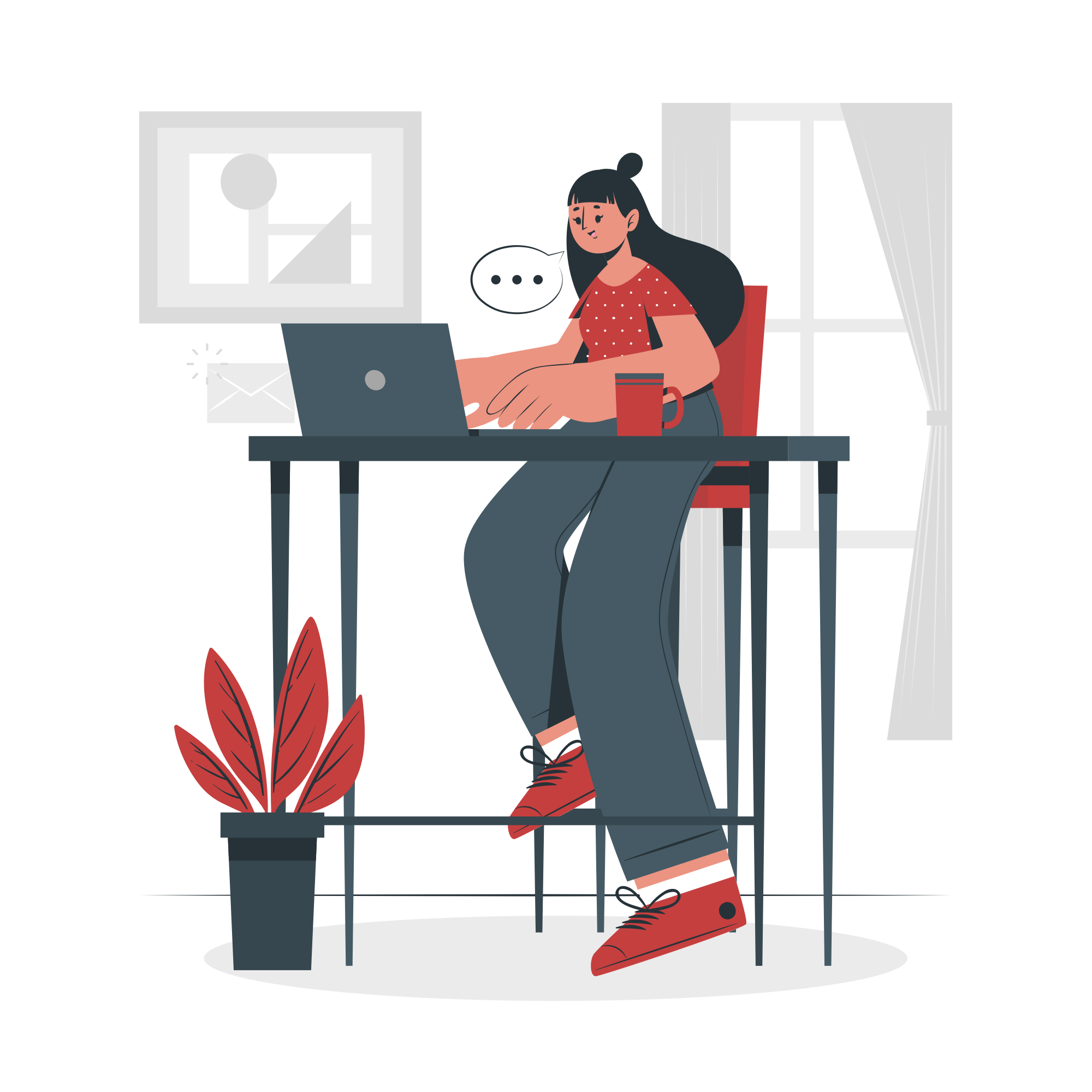 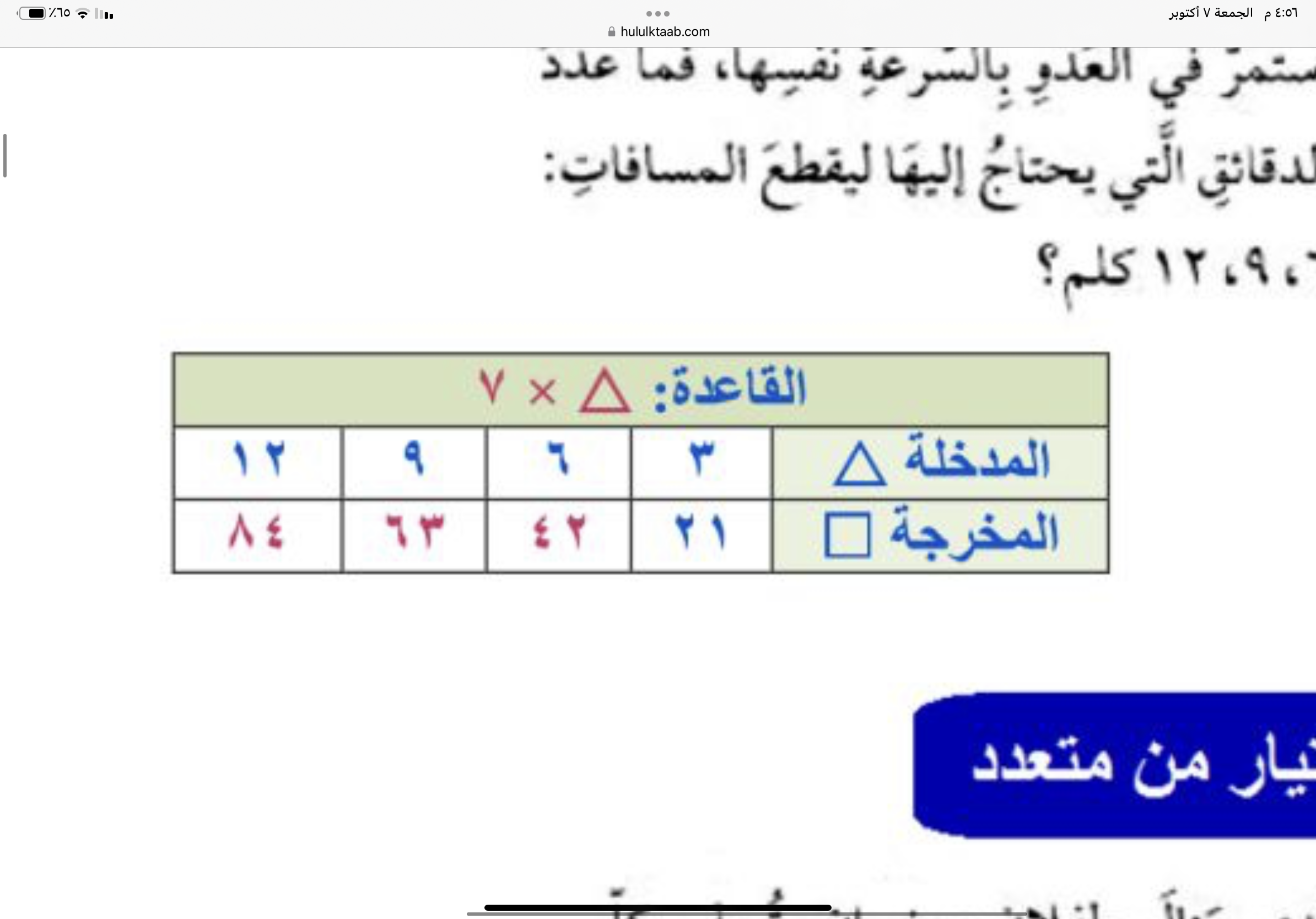 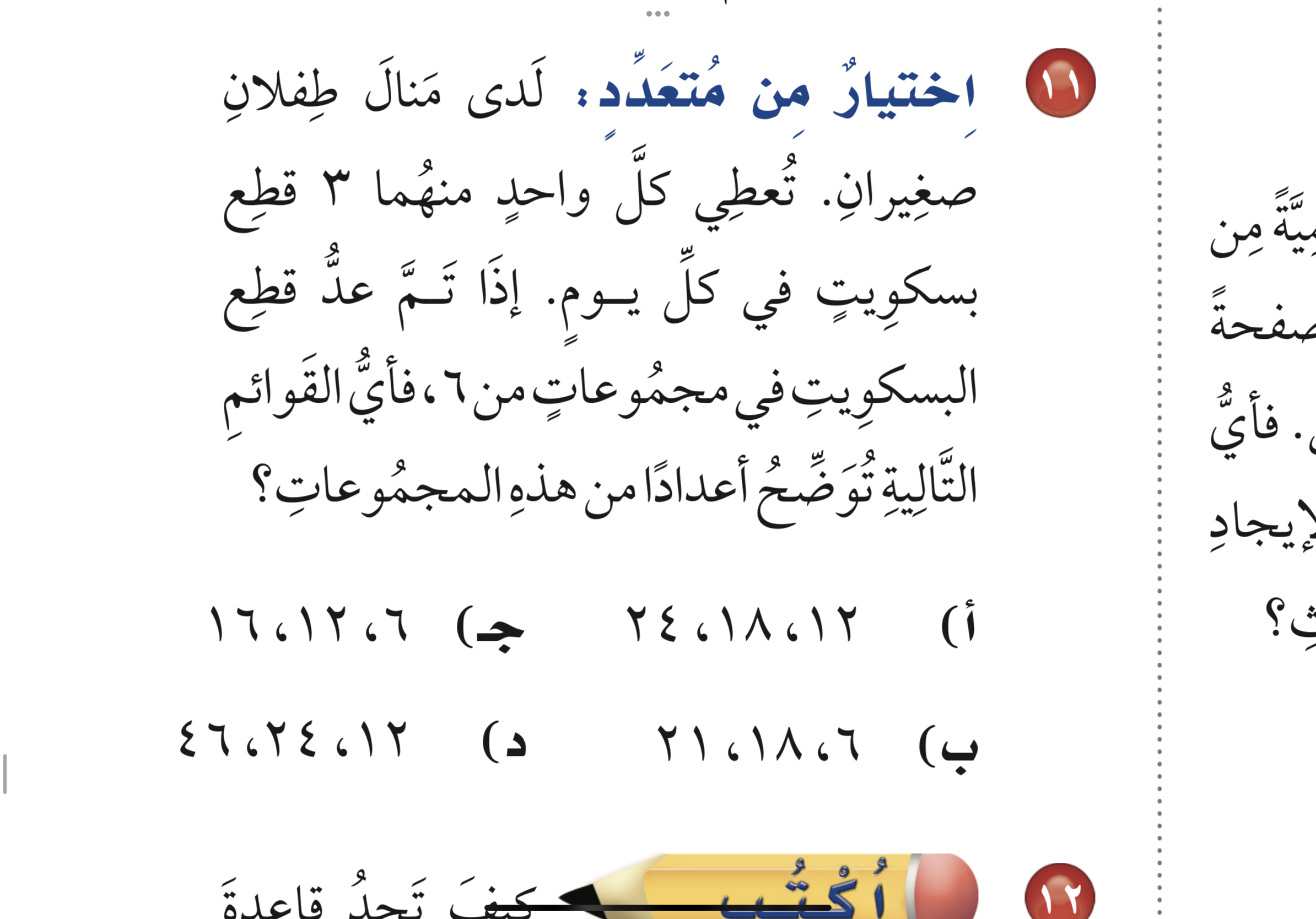 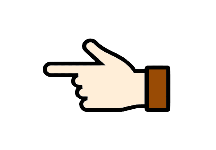 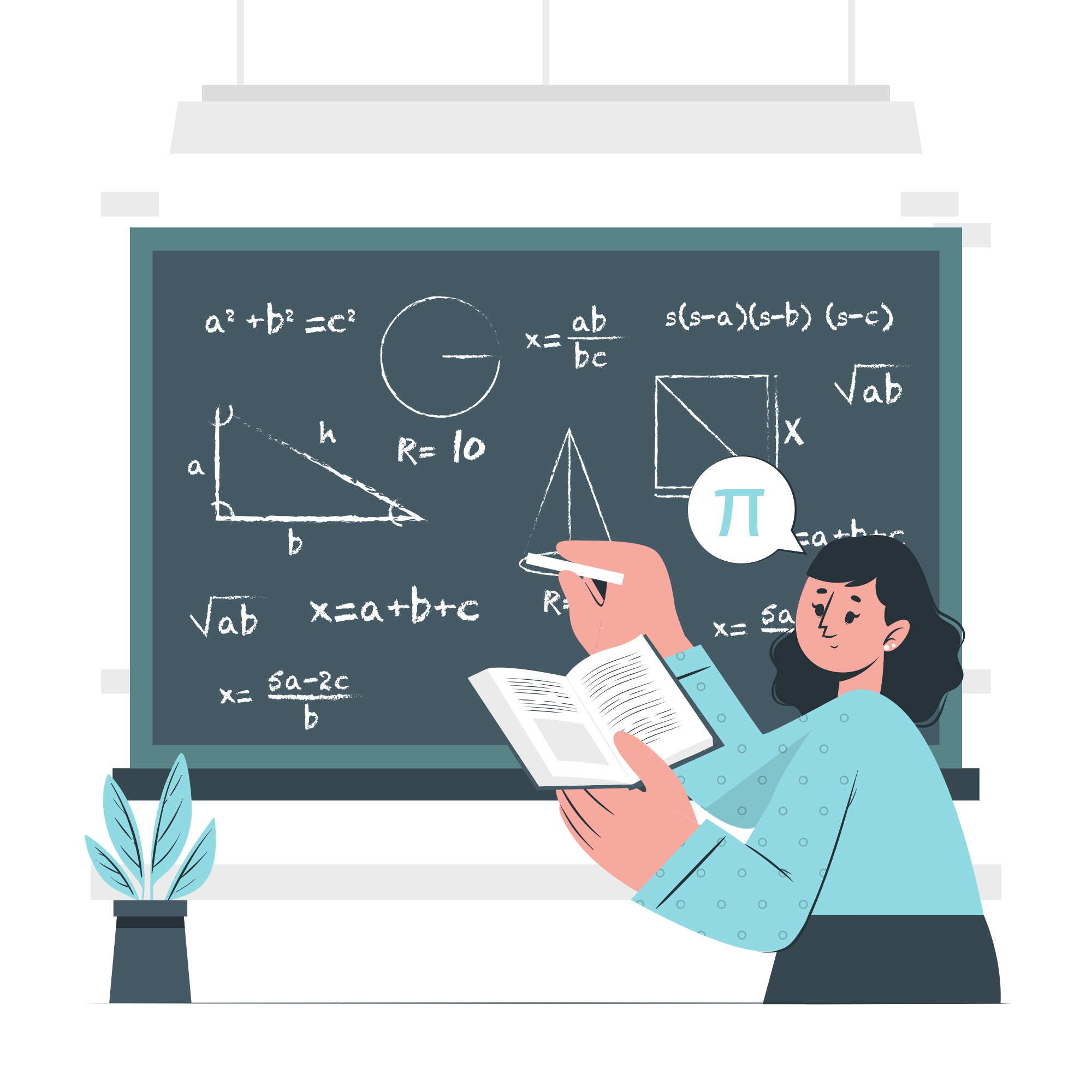 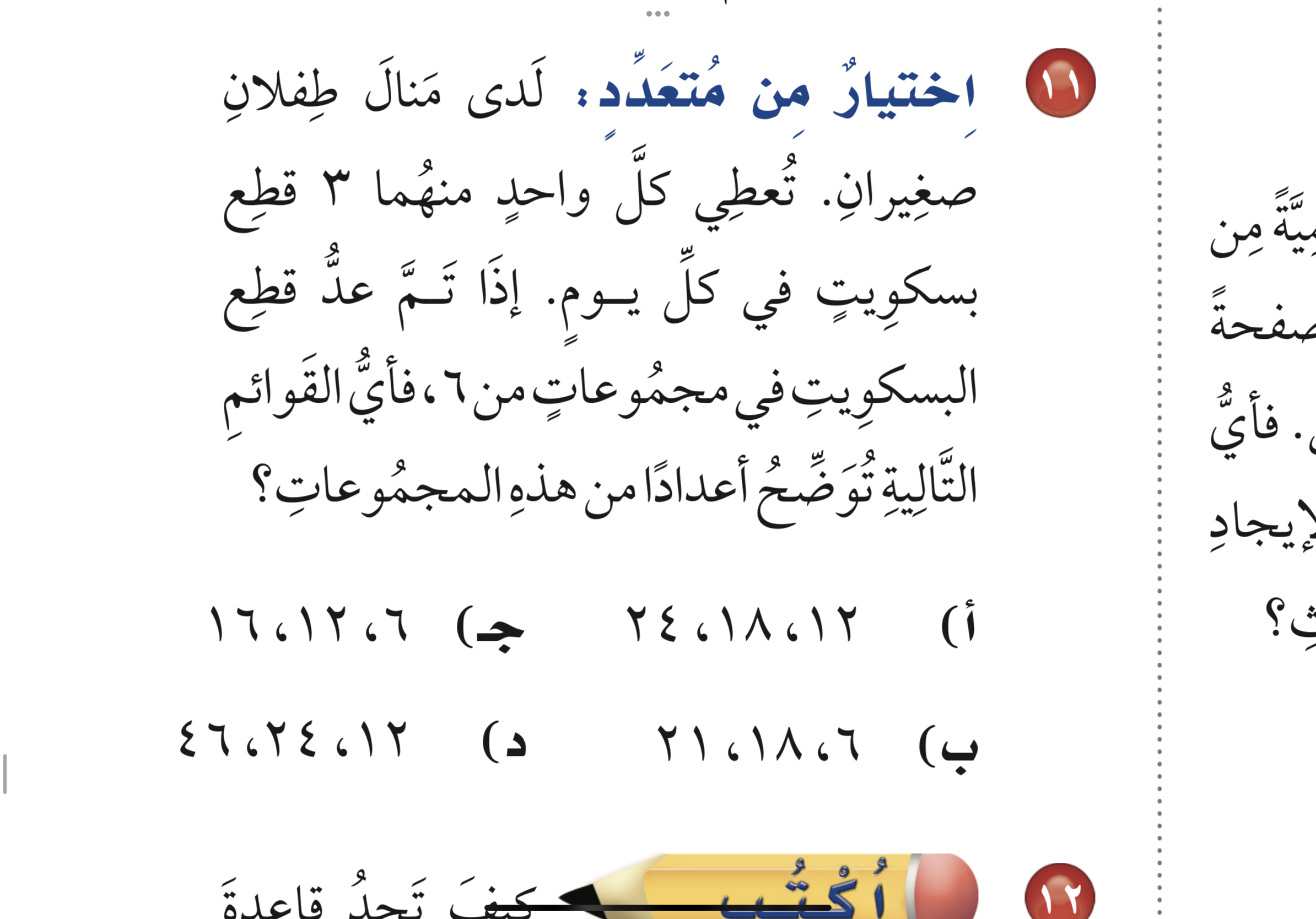 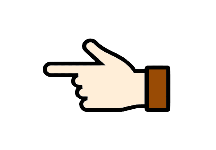 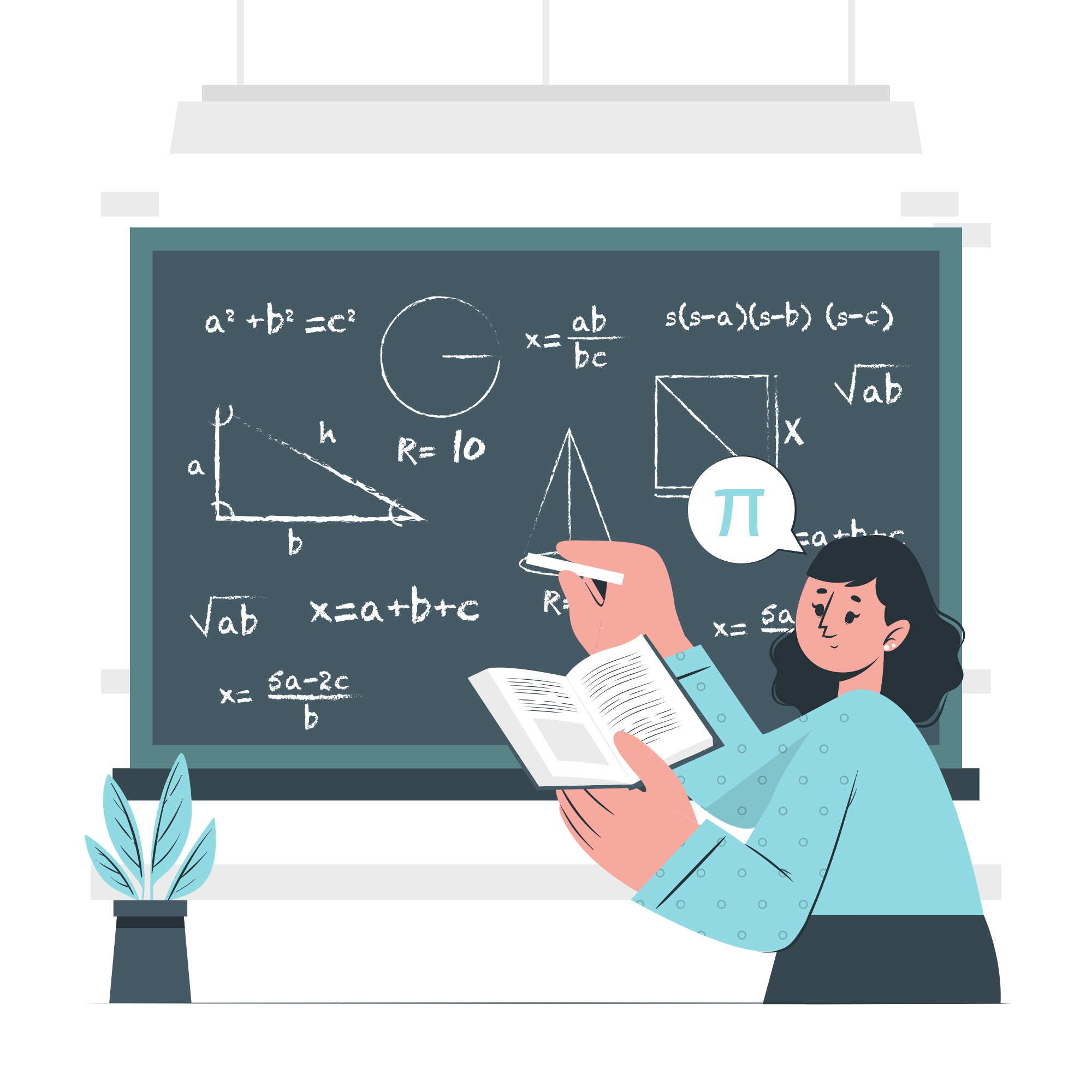